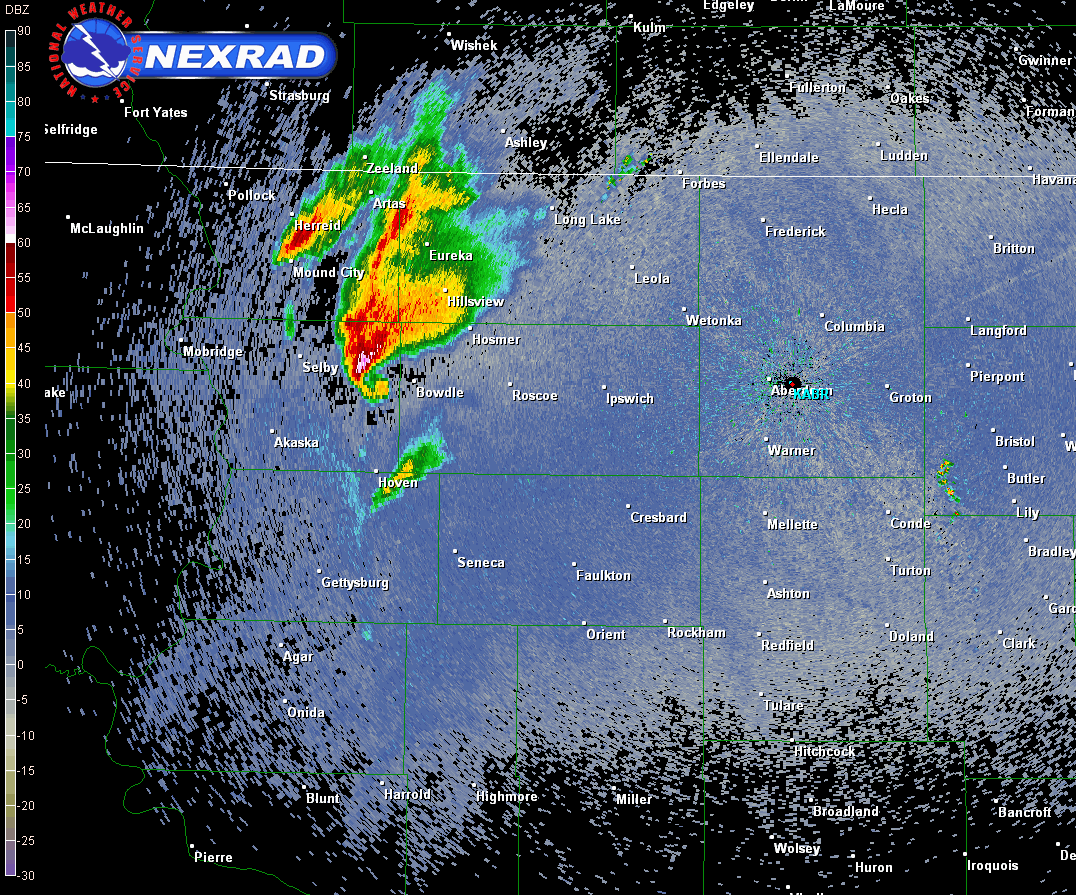 Tornado Chase: Bowdle, South Dakota – May 22, 2010
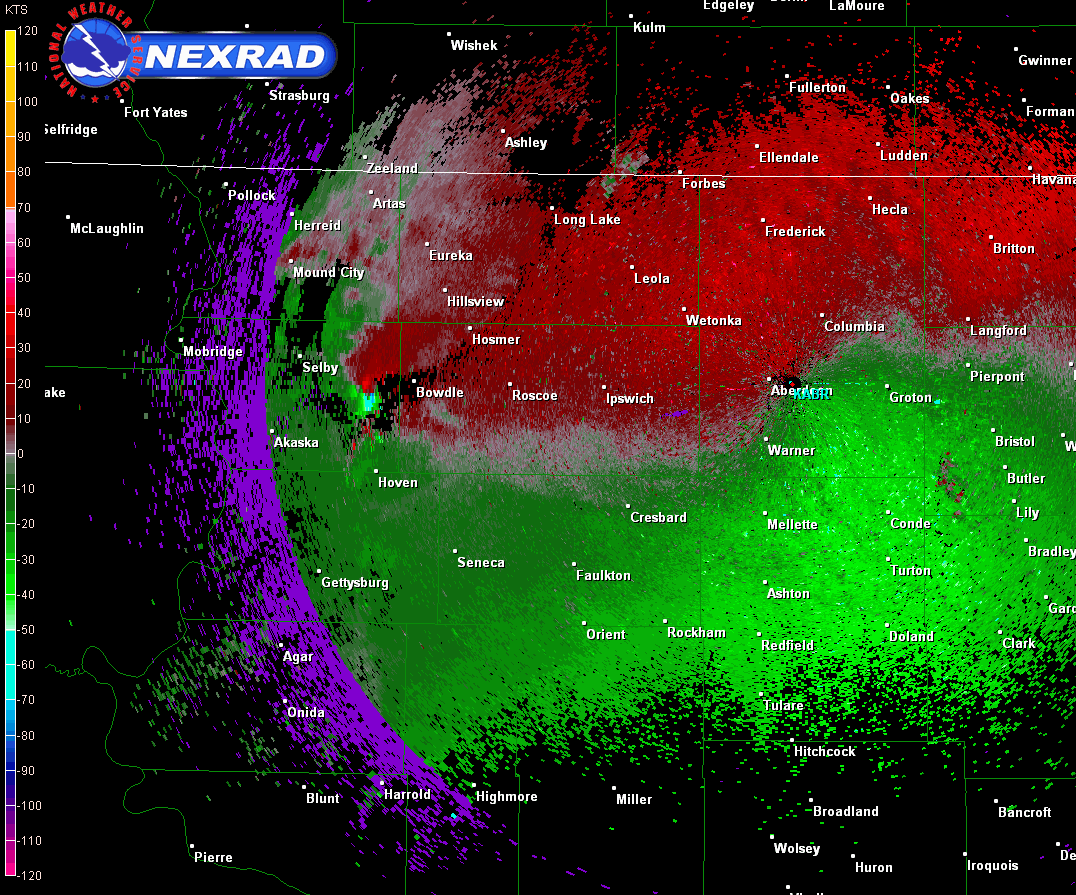 Dr. Richard Yablonsky 
and Tracy McCormick
Outline
Chasing Logistics

Lessons Learned/Chasing Advice

Environmental Setup – May 22, 2010

Bowdle tornado video
N. Of Midland, TX; May 17, 2010
Chasing Logistics – Our Team
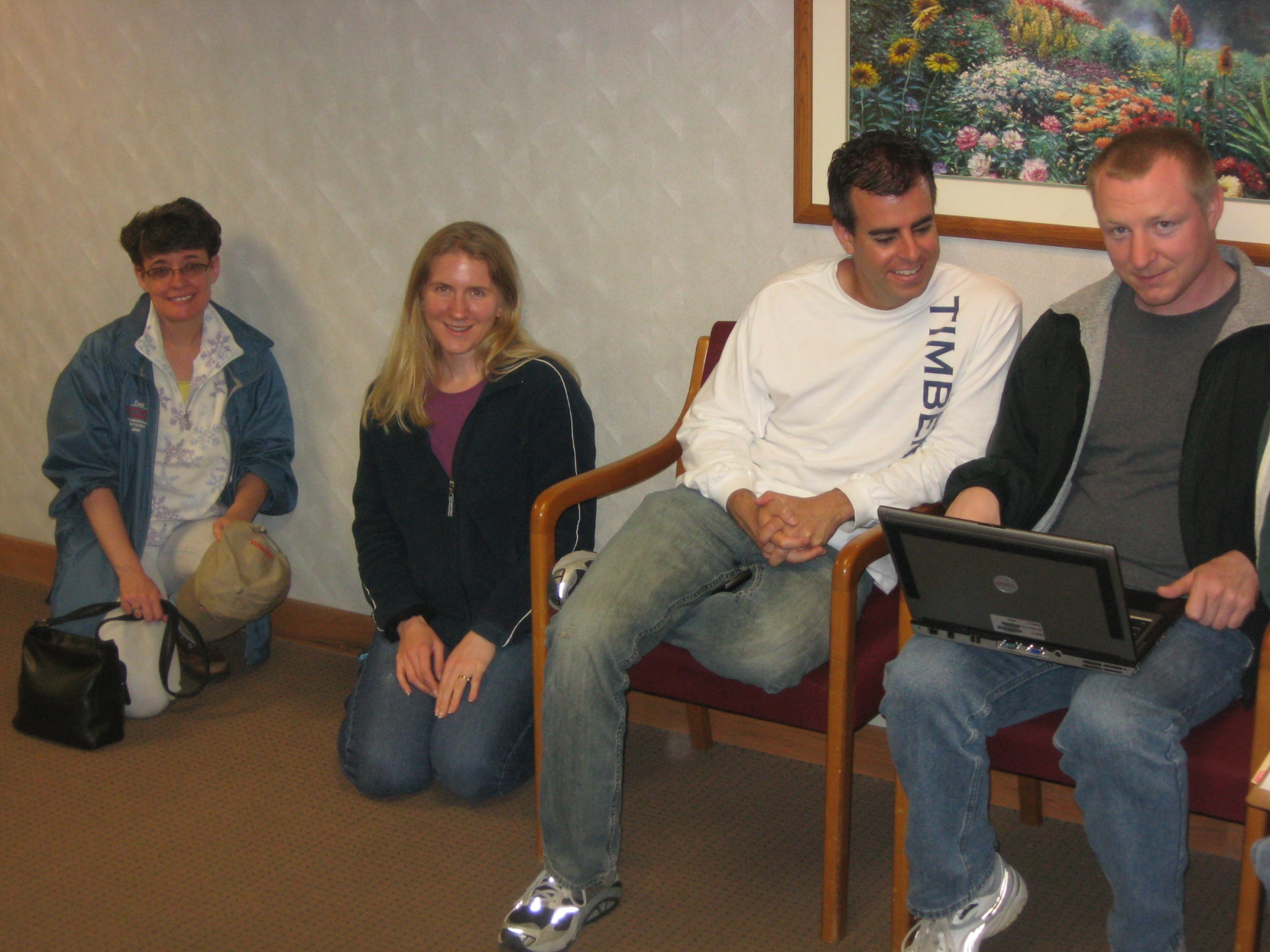 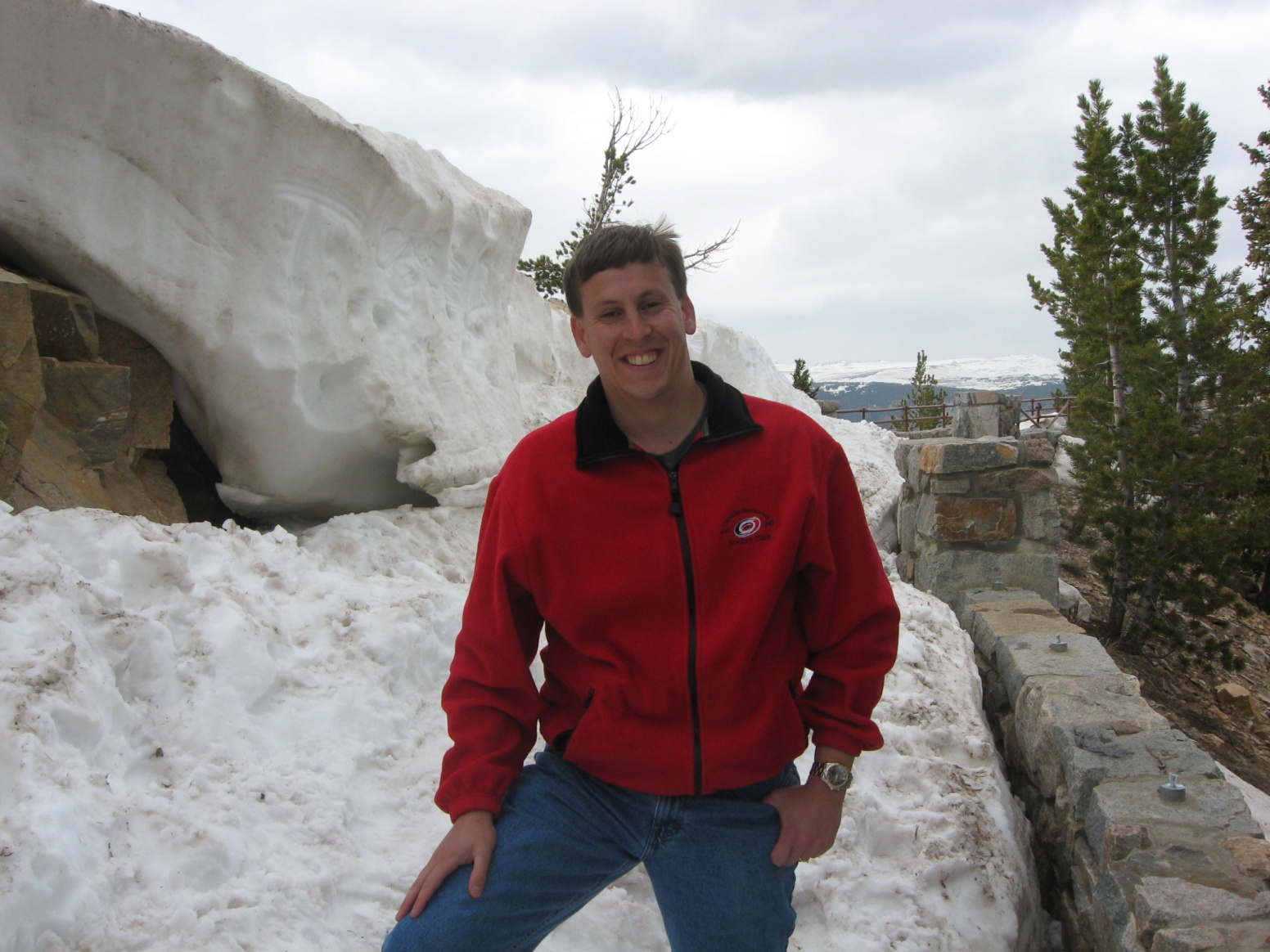 Clearly defined roles and frequent communication are key!
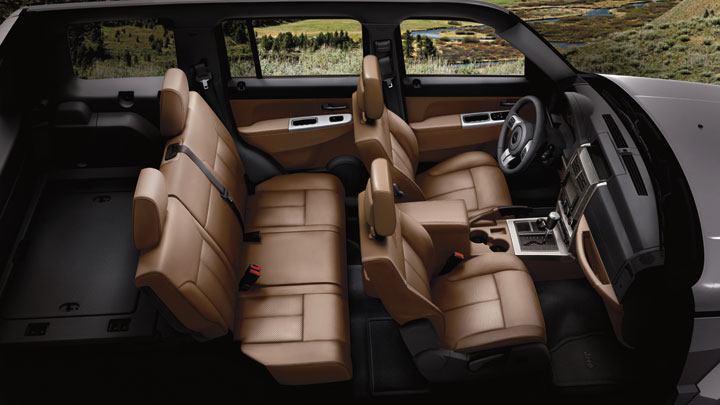 TRACY: 
Meteorologist, 
Coordinator
RICH: 
Meteorologist, 
Driver
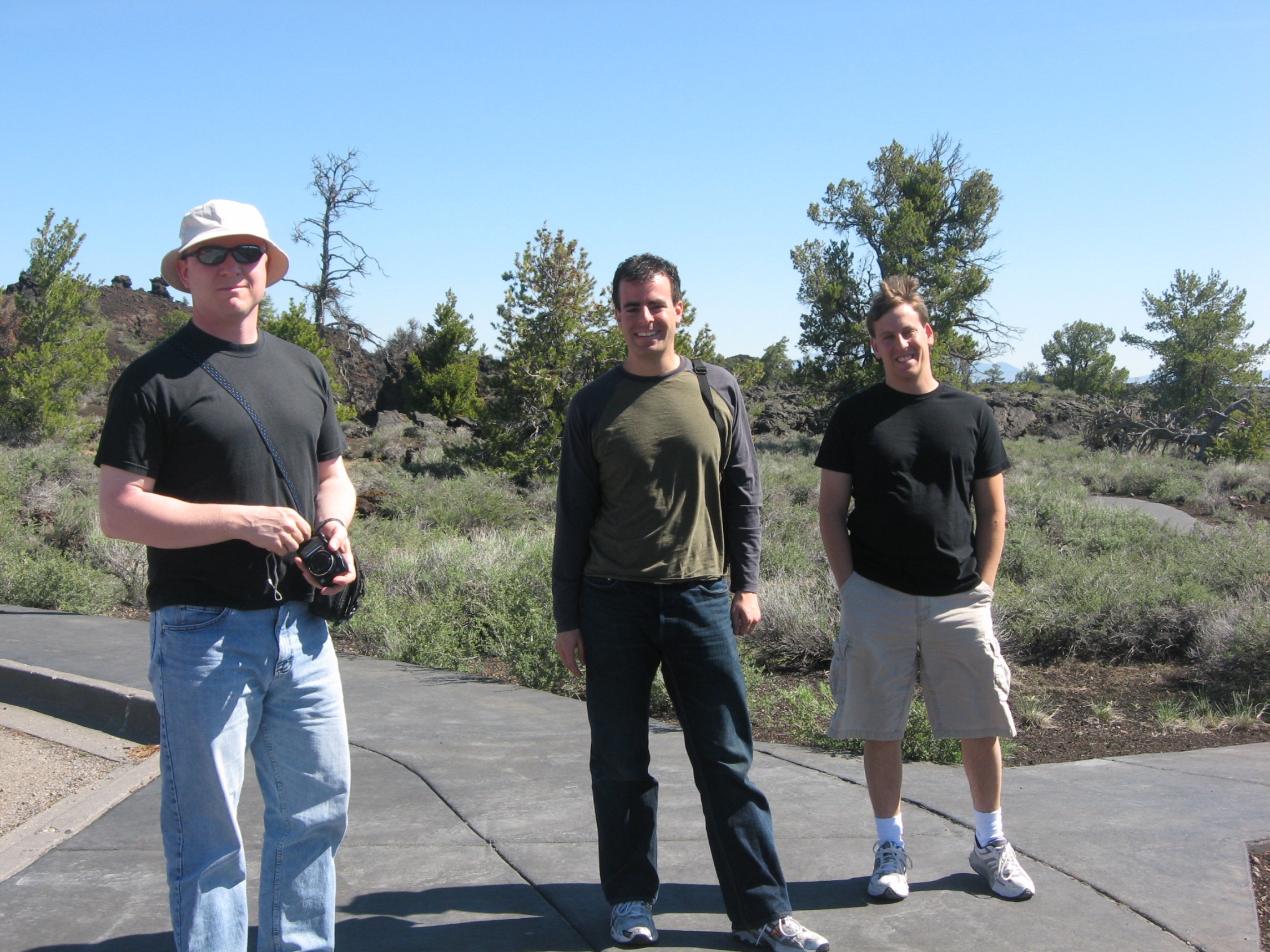 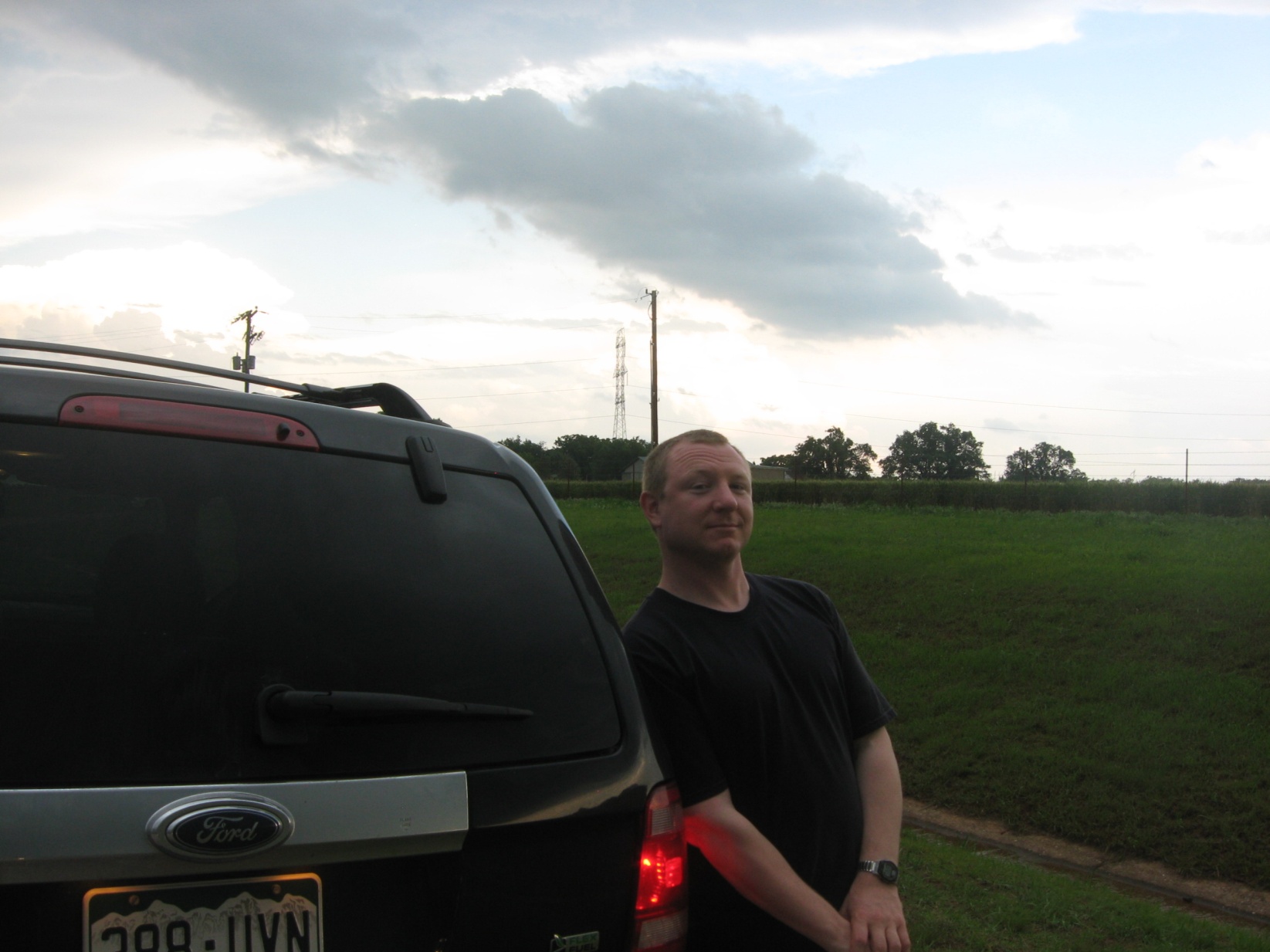 Distance Traveled ≈ 500 mi/day
MIKE: 
Engineer, 
Navigator
HAYDEN: 
Meteorologist, 
Forecaster
Lessons Learned…
When Tractor Trailers Brake…
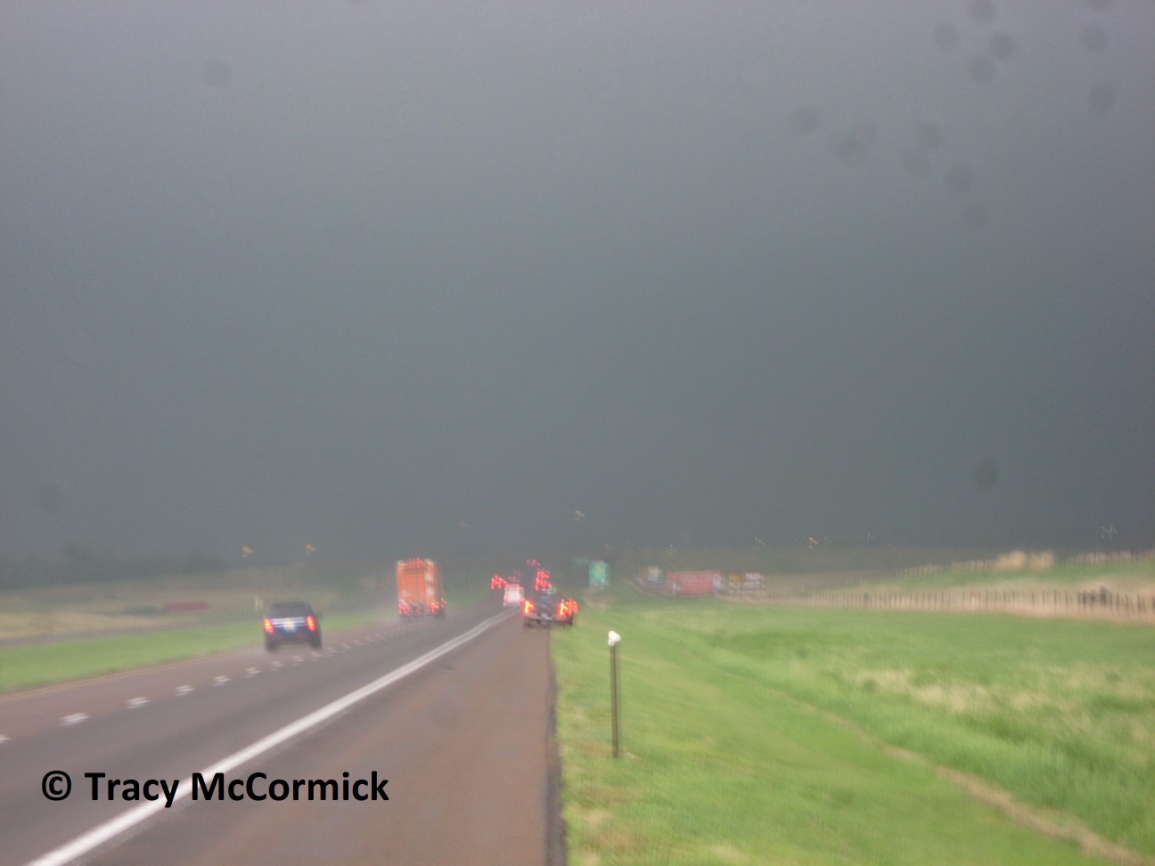 You may be staring directly at a massive tornado obscured by rain!
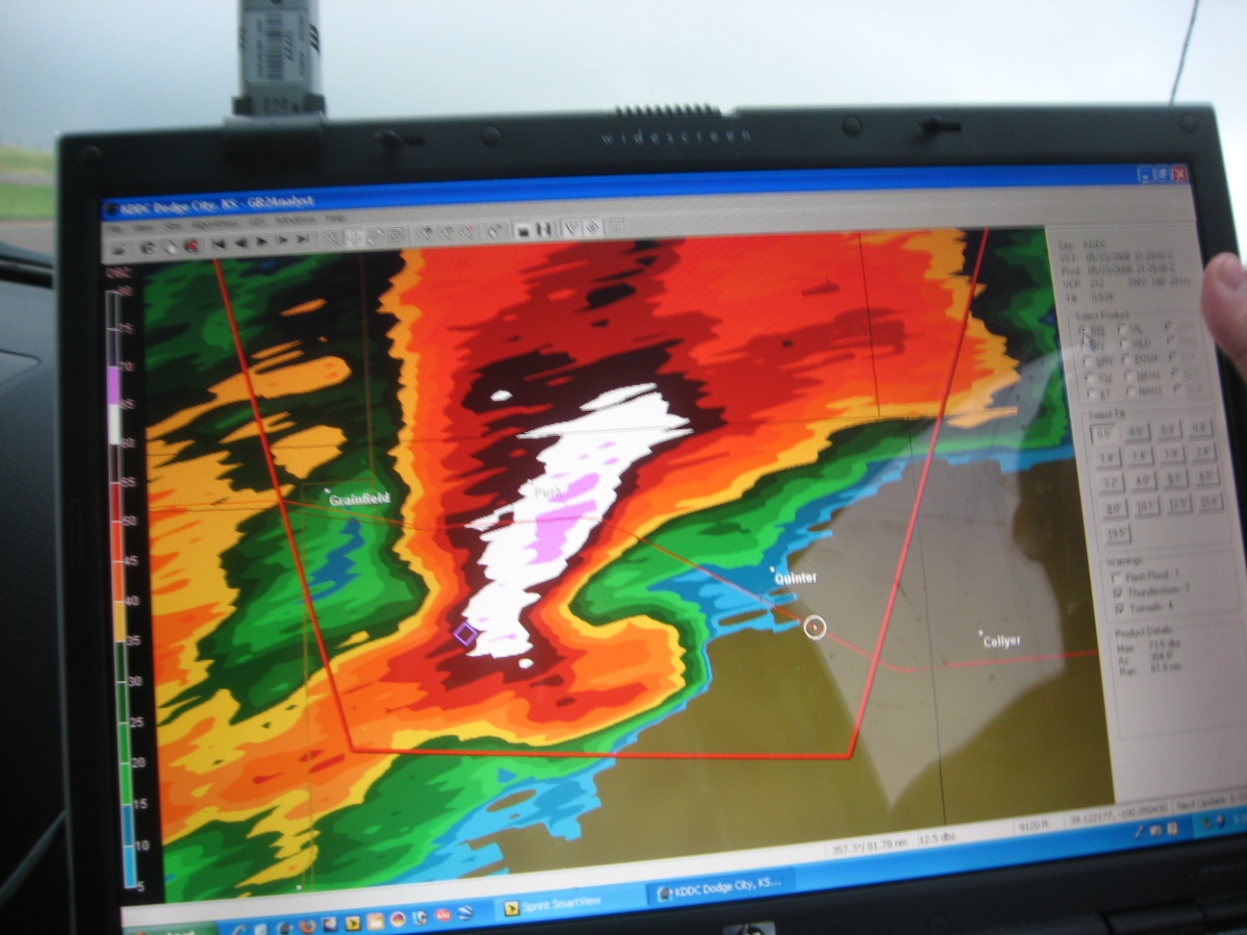 Quinter, KS Tornado, May 23, 2008
Our location
Watch Out For 
Tornado Side Effects…
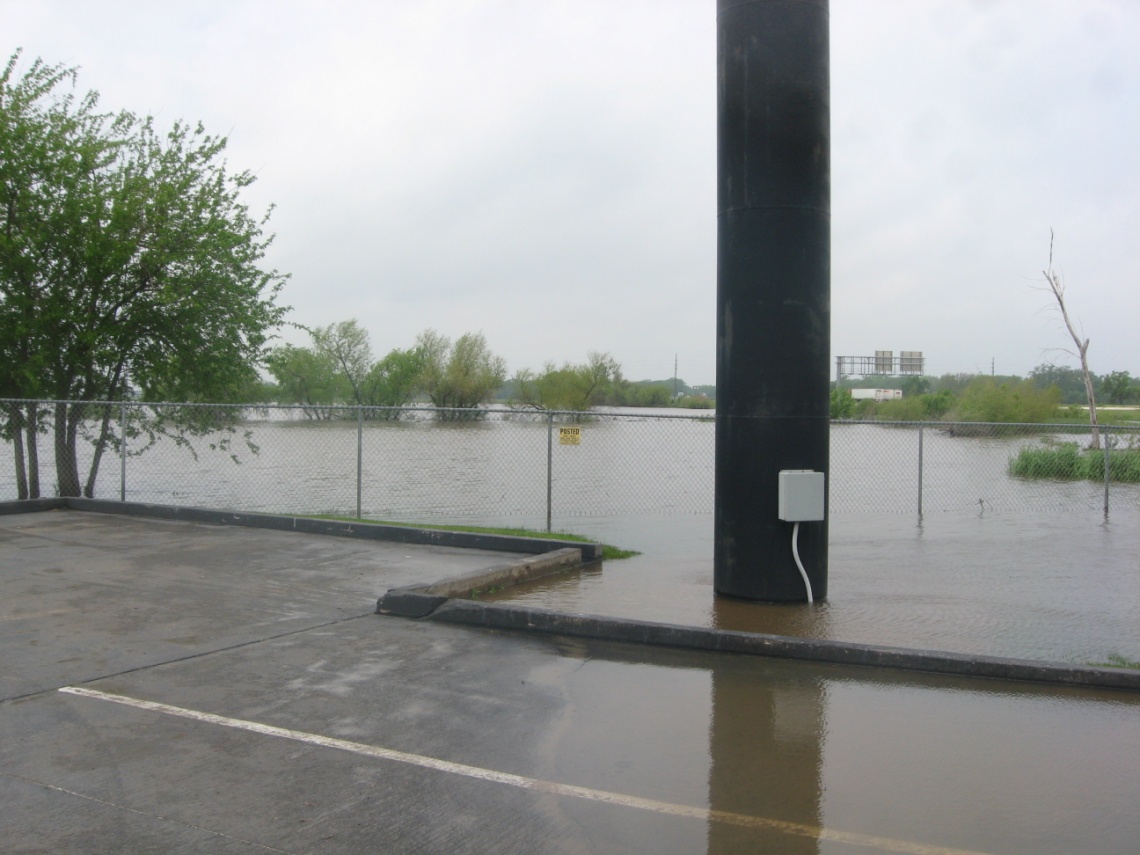 FLOODING
Grand Island, NE
May 29, 2008
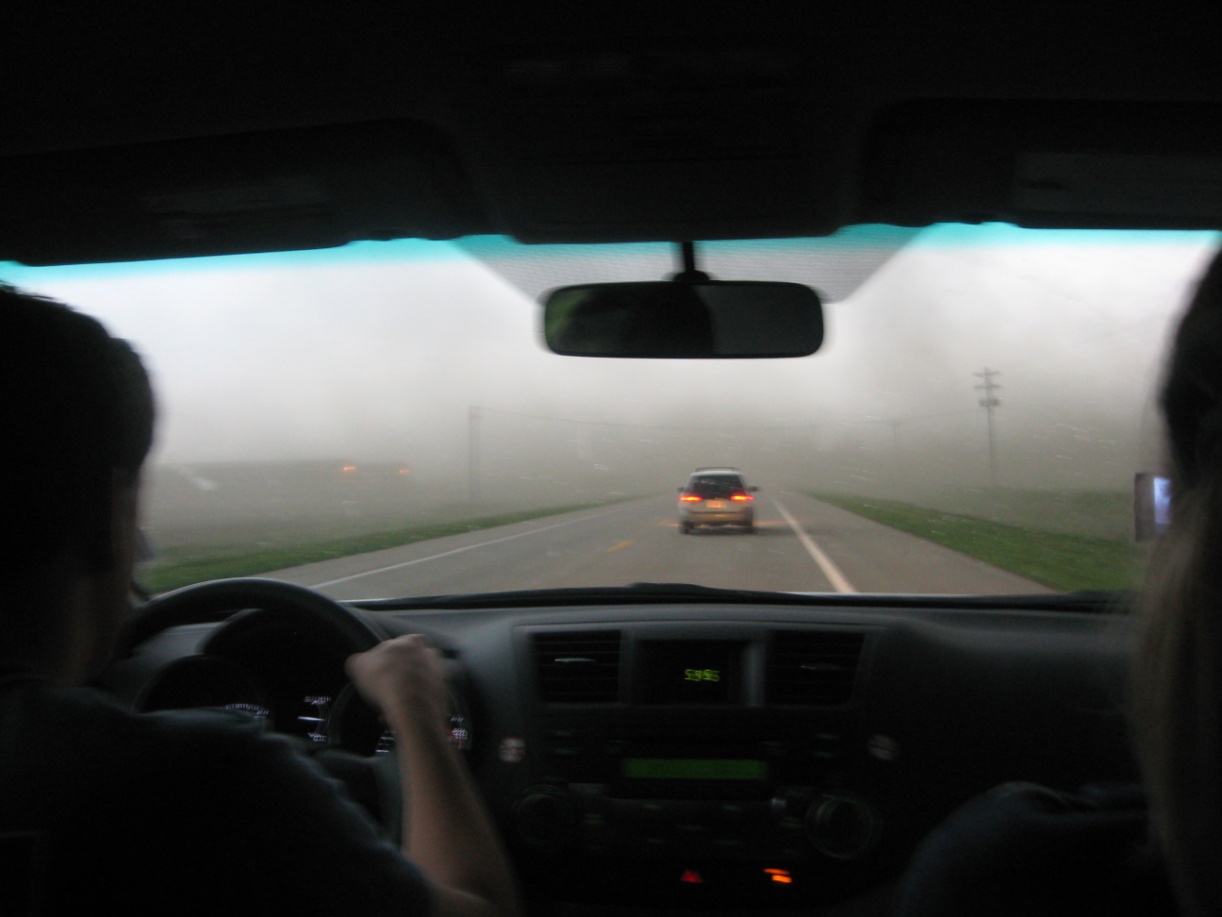 “RFD Blasted” AND TUMBLEWEED!
S. Of Kearney, NE
May 29, 2008
LARGE HAIL!
S. Of Perryton, TX
May 23, 2007
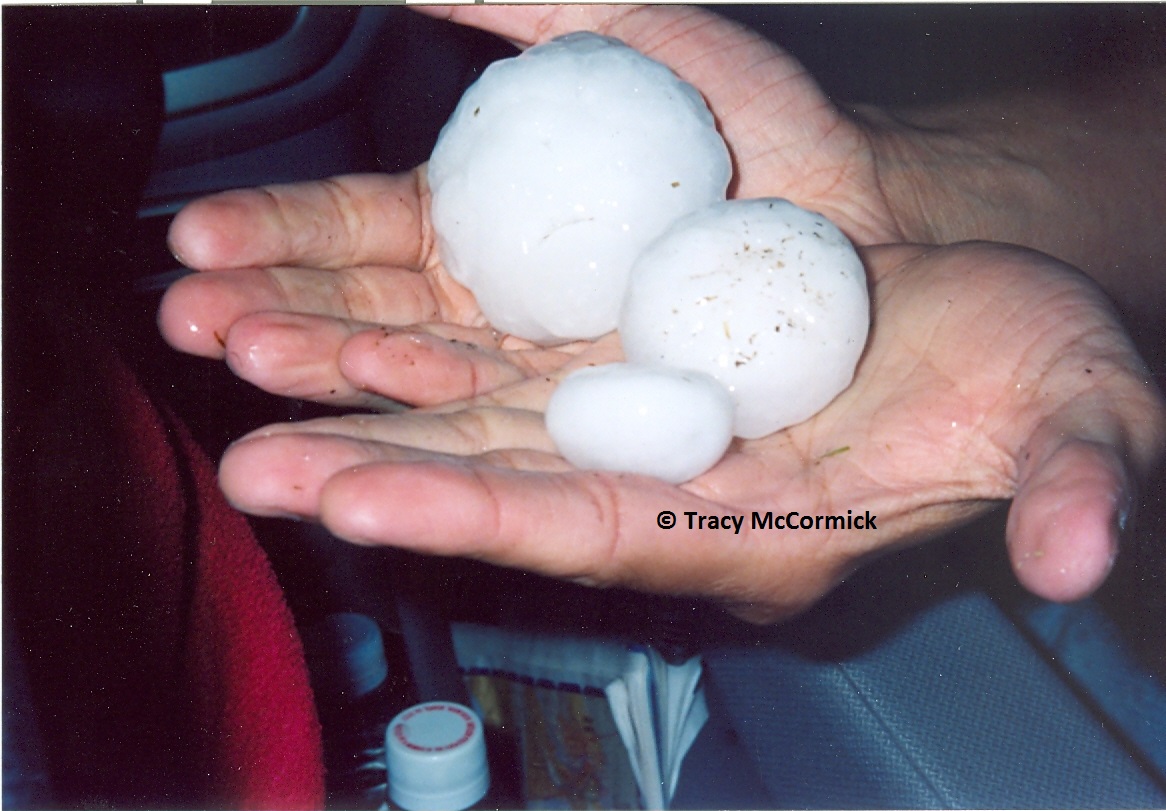 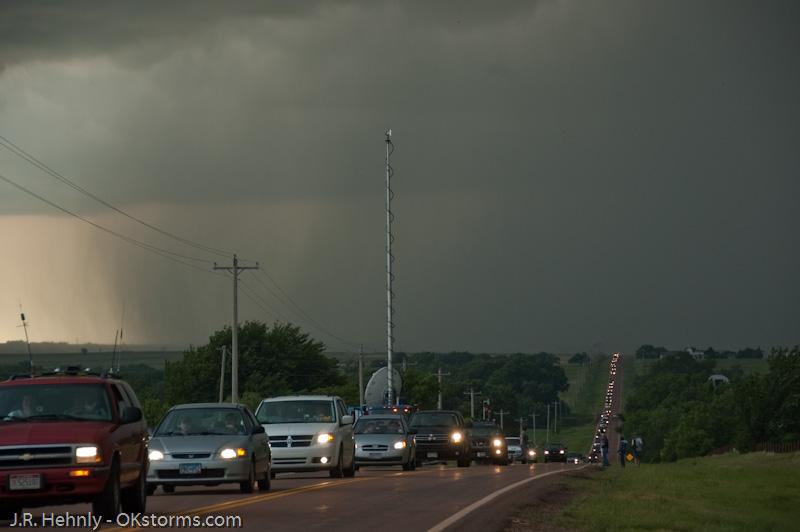 Be Aware of Alternate Routes,…
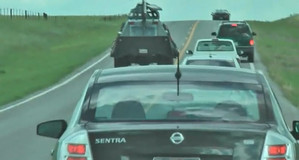 …Obey traffic regulations, and be respectful!
© Steve Miller
Remain Situationally-Aware At ALL Times…
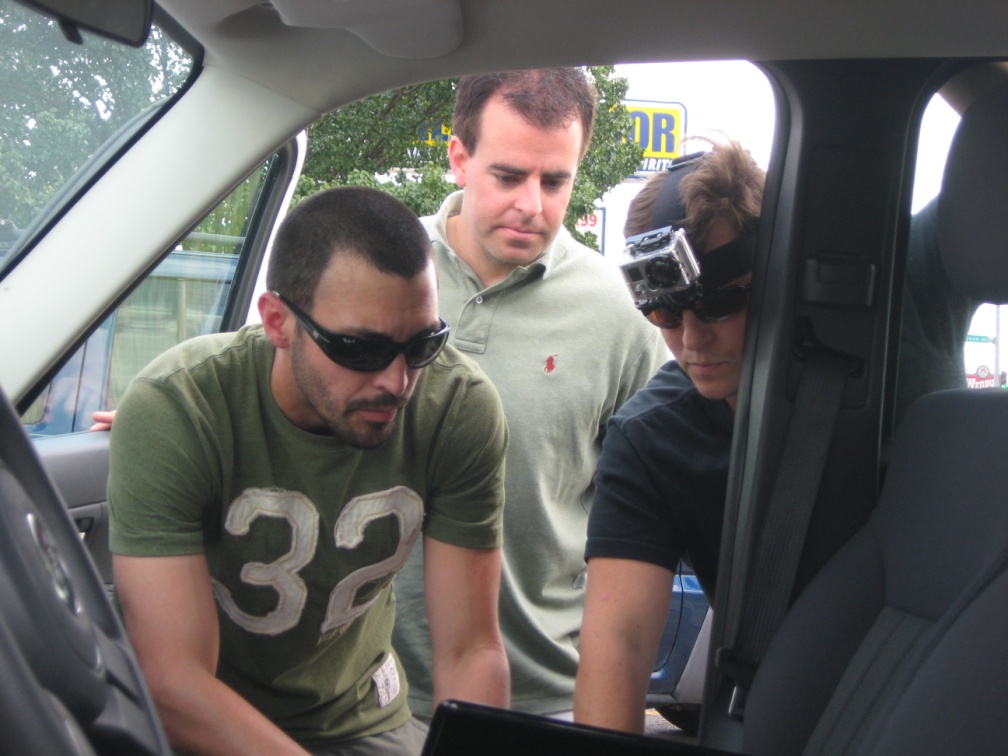 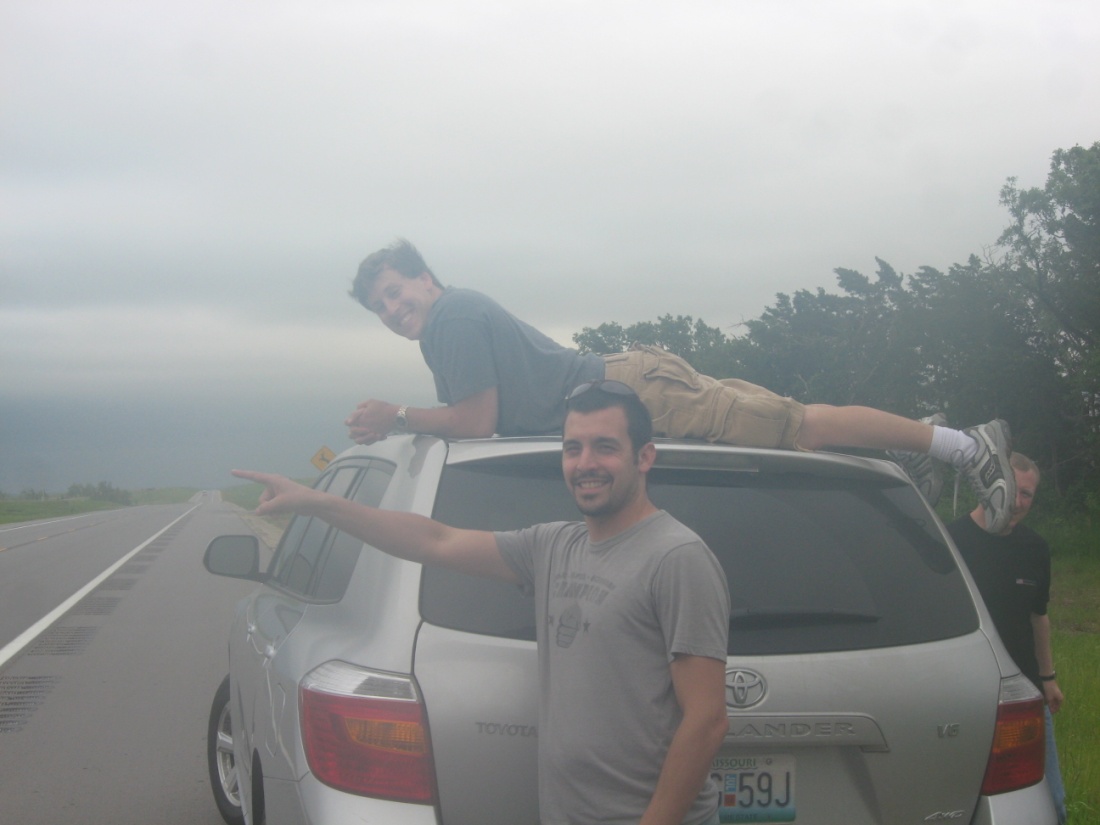 S. Of Ellsworth, KS
May 26, 2008
Topeka, KS
May 24, 2012
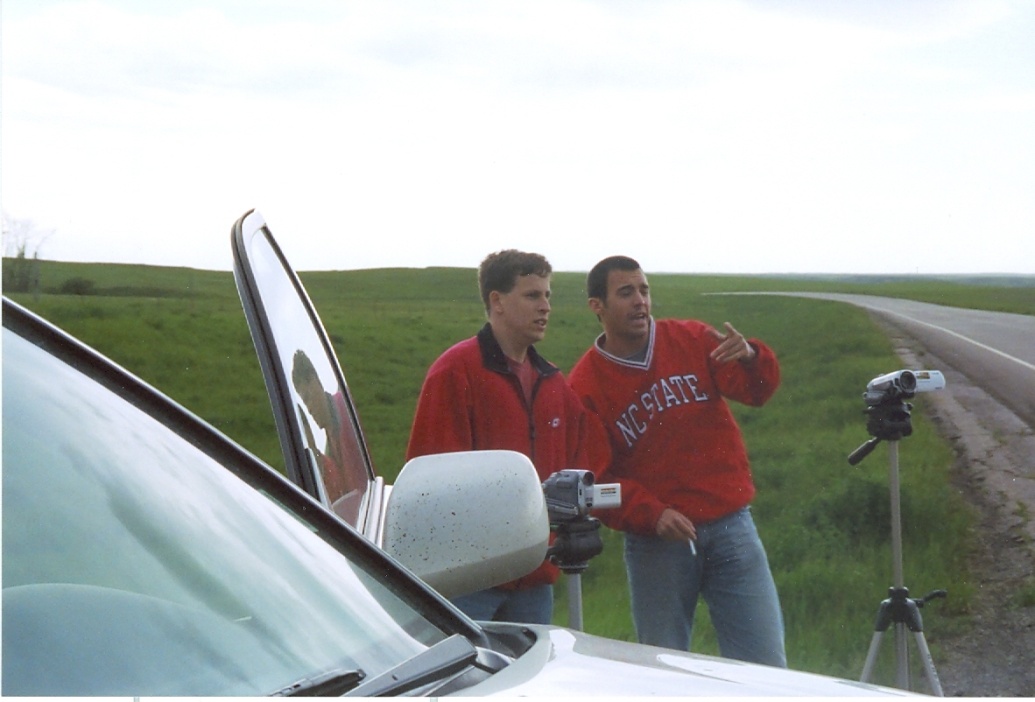 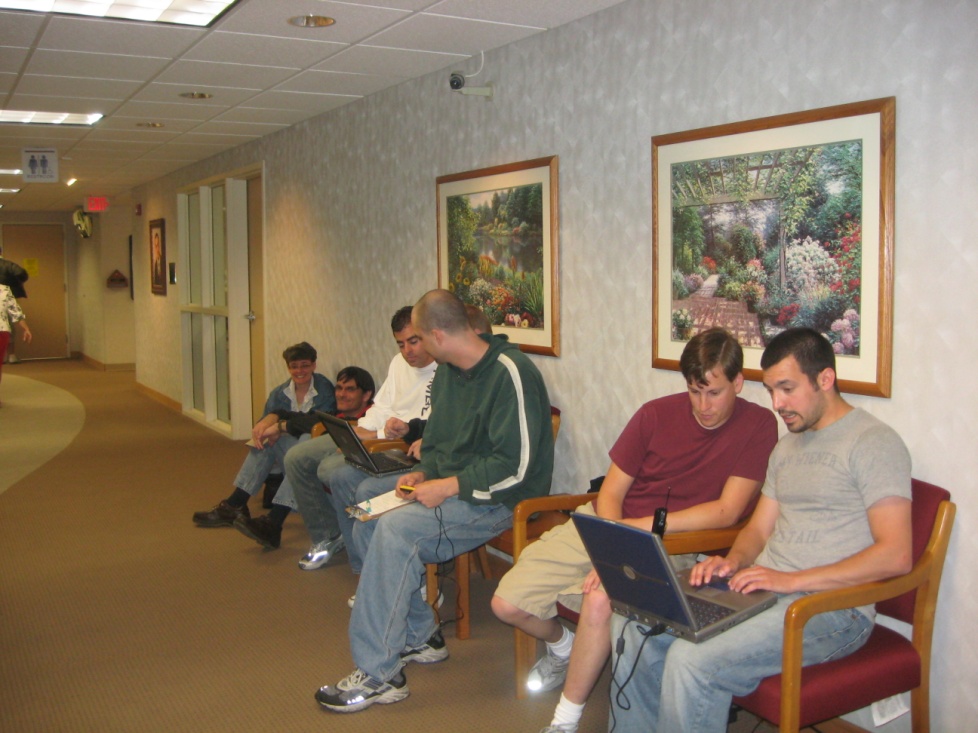 Garden City, KS Hospital
May 28, 2008
S. Of Bismarck, ND
May 25, 2007
Or You May End Up Taking 
Cover in McDonalds!
Pratt, KS
May 26, 2008
Additional Advice
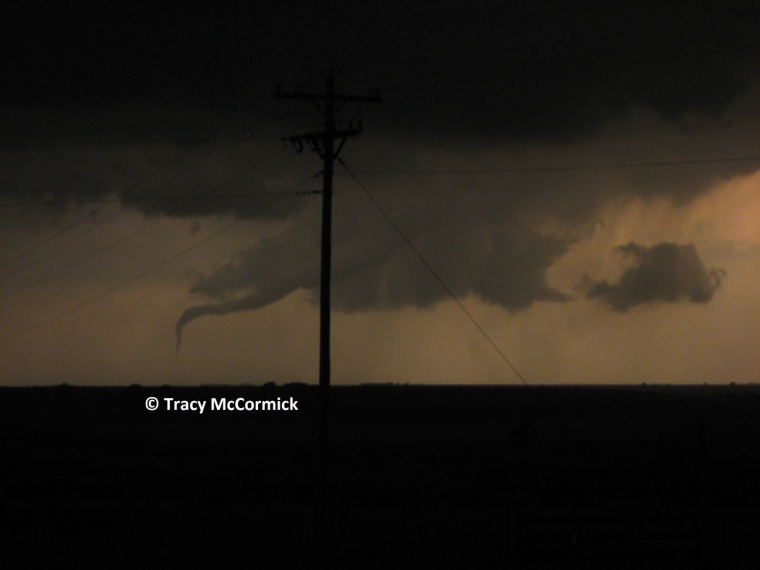 Russell, KS; May 25, 2012
Full loss damage waiver (rental)
Take decisive action when confident in forecast
Best to be “in position” before convective initiation
If you get behind the storms, it may be hard to safely catch up
Wx and/or car radio on and vehicle running during event
Don’t take dirt roads (rain = mud = stuck)
When stopping, pull off road with 2 tires still on pavement
Don’t chase after dark!
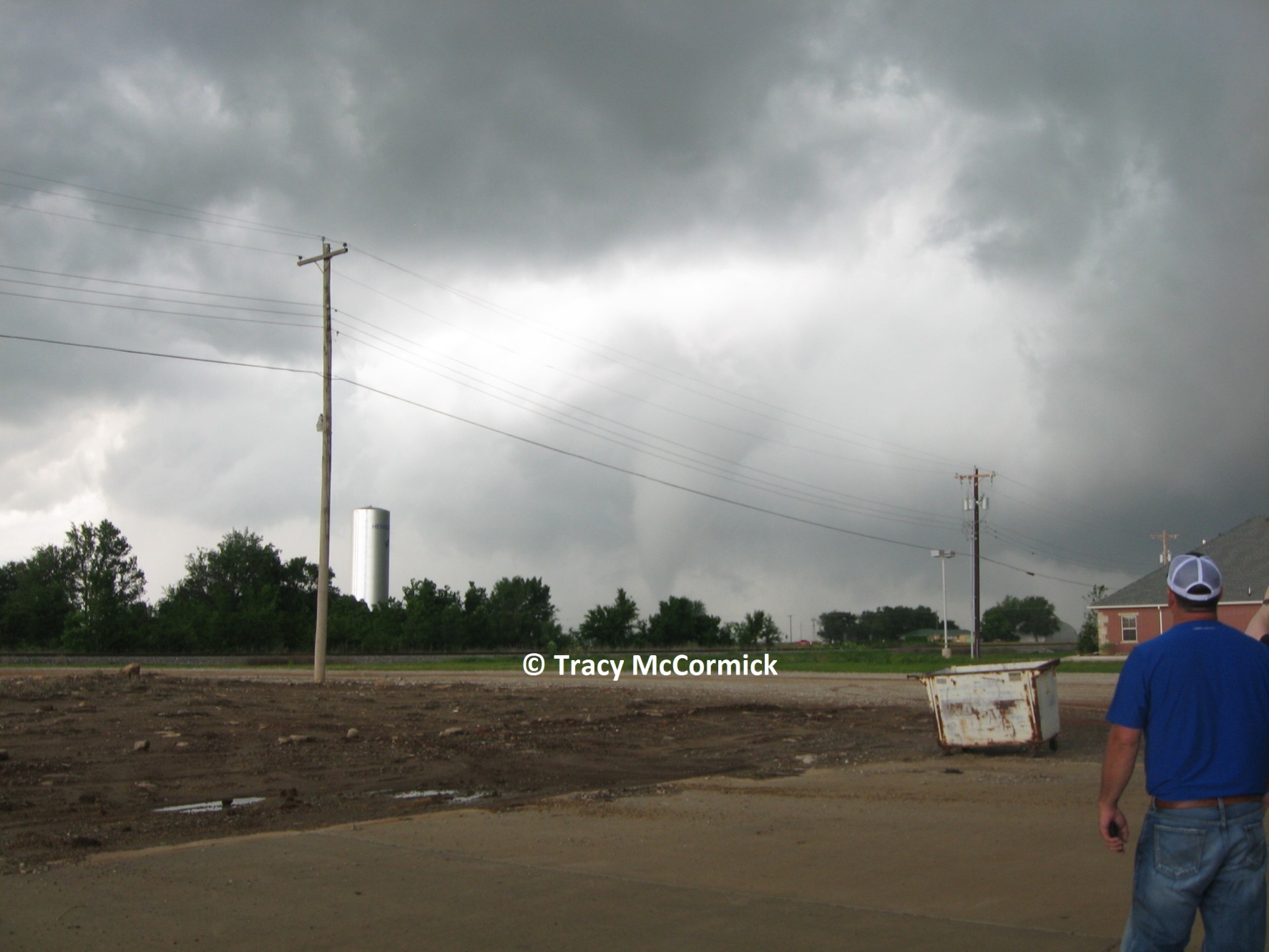 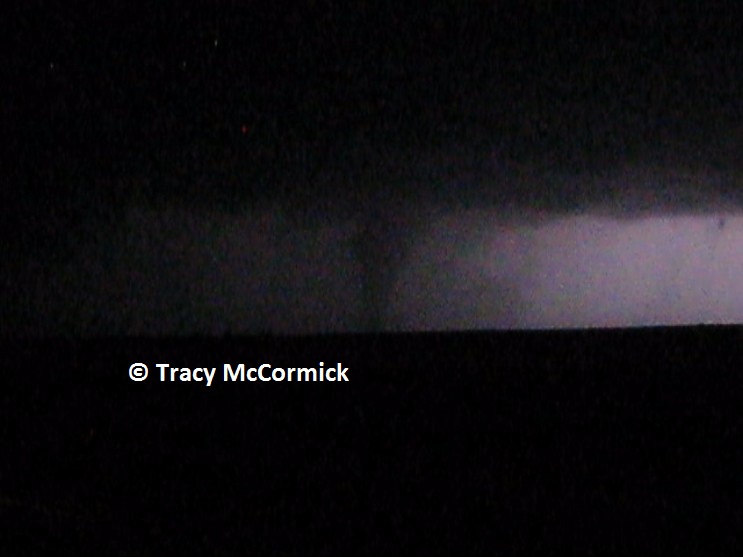 Hennessey, OK
May 19, 2010
LaCrosse, KS; May 25, 2012
And When the Weather Doesn’t Cooperate…
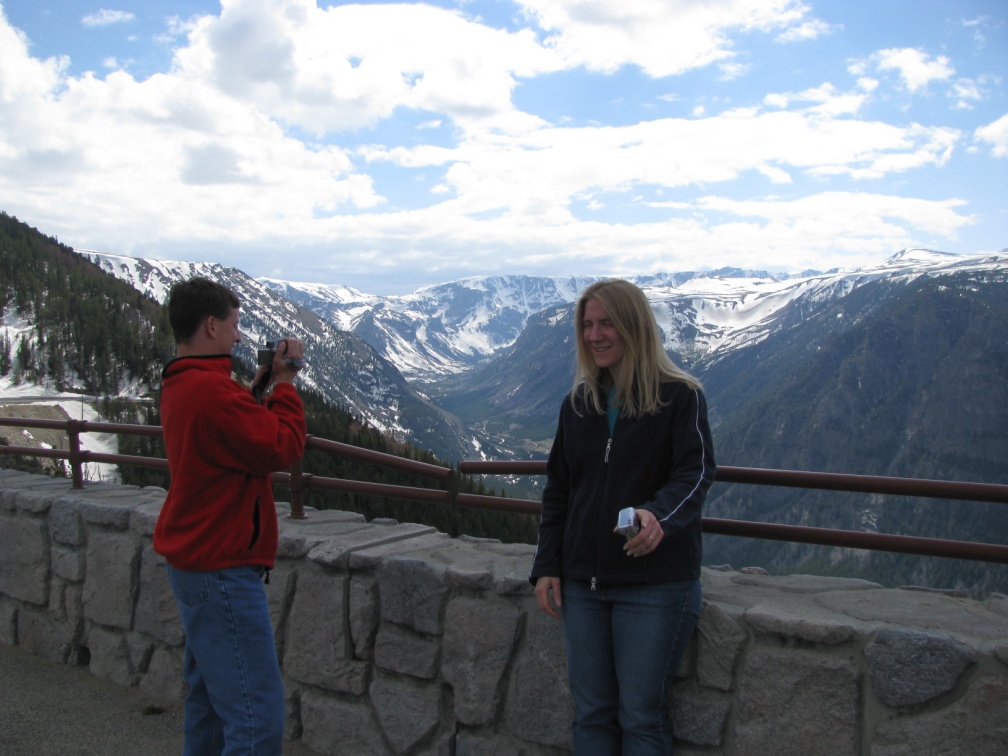 Enjoy the Country’s National Parks/Landmarks…
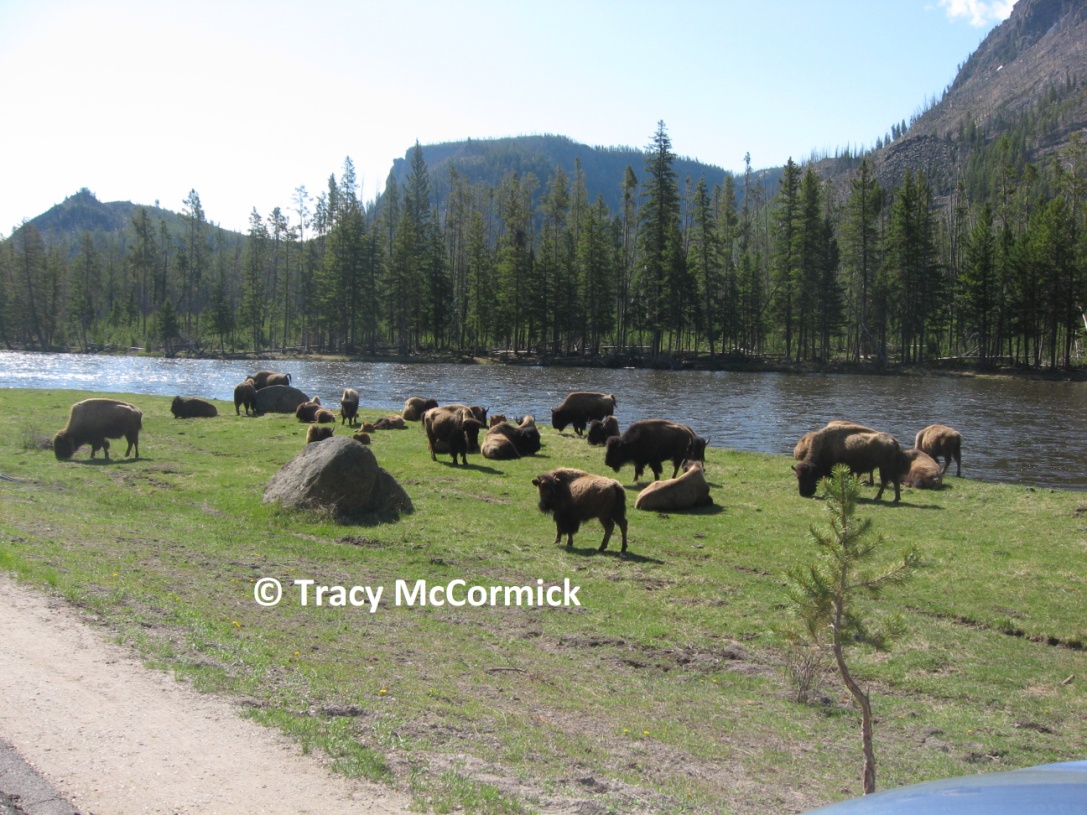 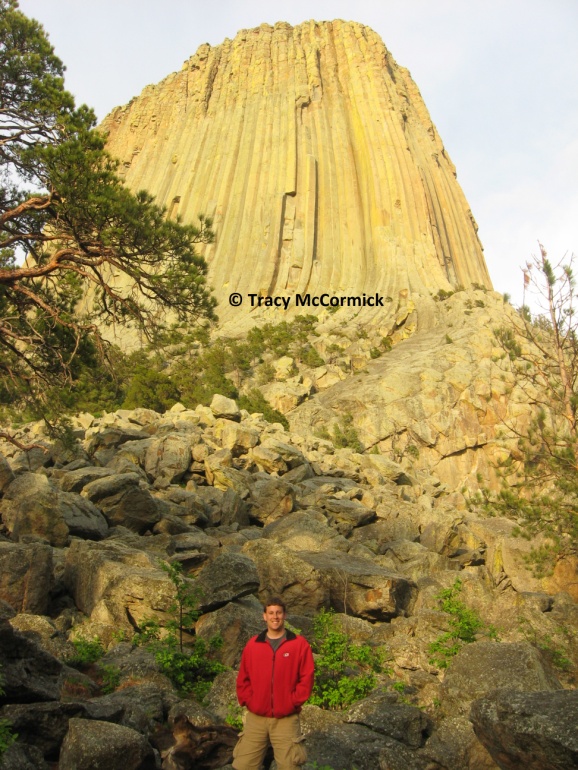 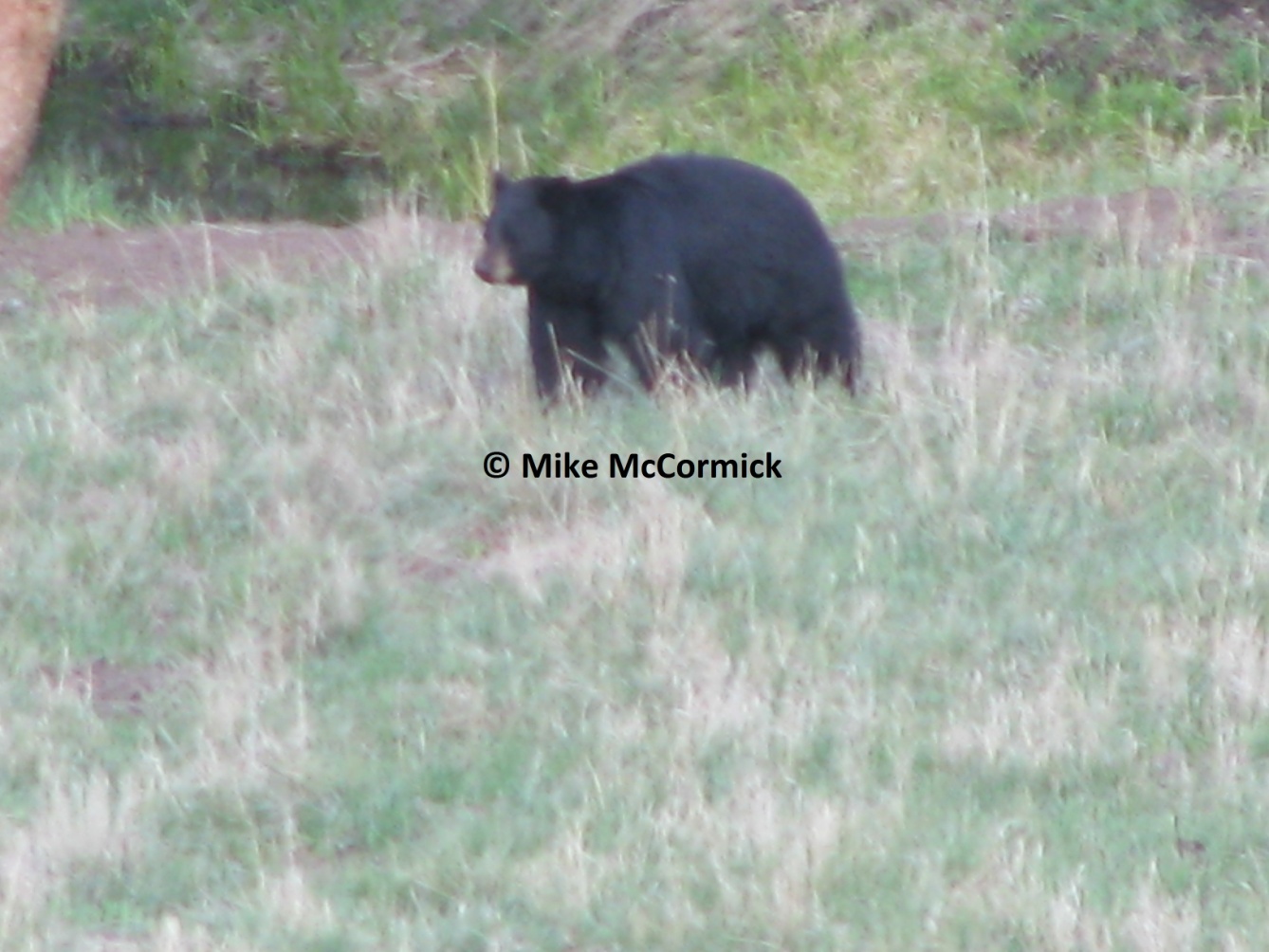 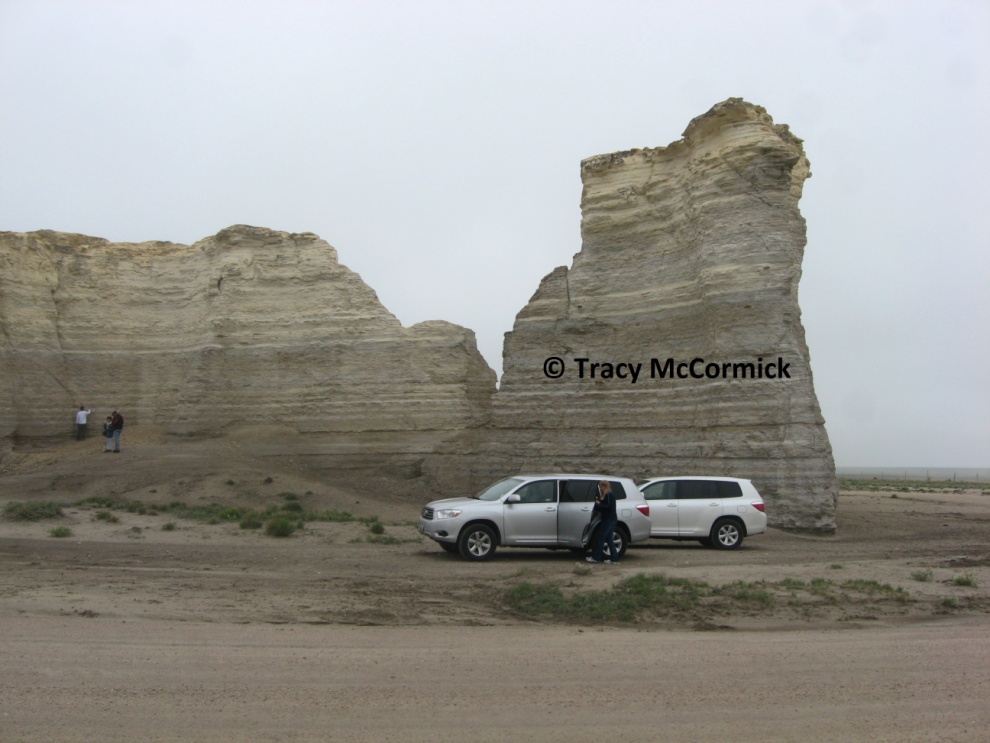 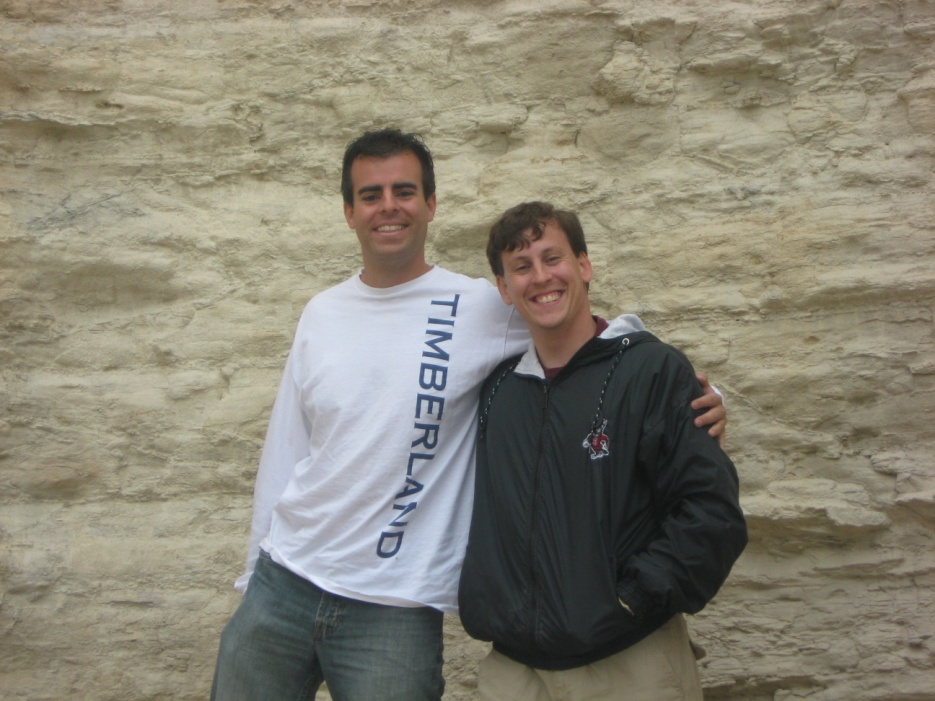 And Feast On Some Local Cuisine!
Oneille, NE
May 26, 2012
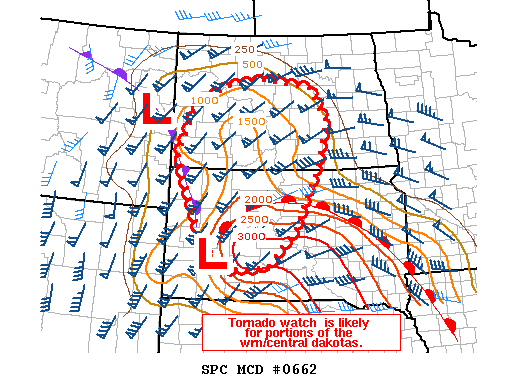 Bowdle, SD Environmental Setup: 22 May, 2010
>3,000 J/kg MLCAPE
50 – 60 kt Effective Bulk Shear
50 kt LLJ transporting high Theta-E Northward
Upper trough approaches from W
0151 PM CDT
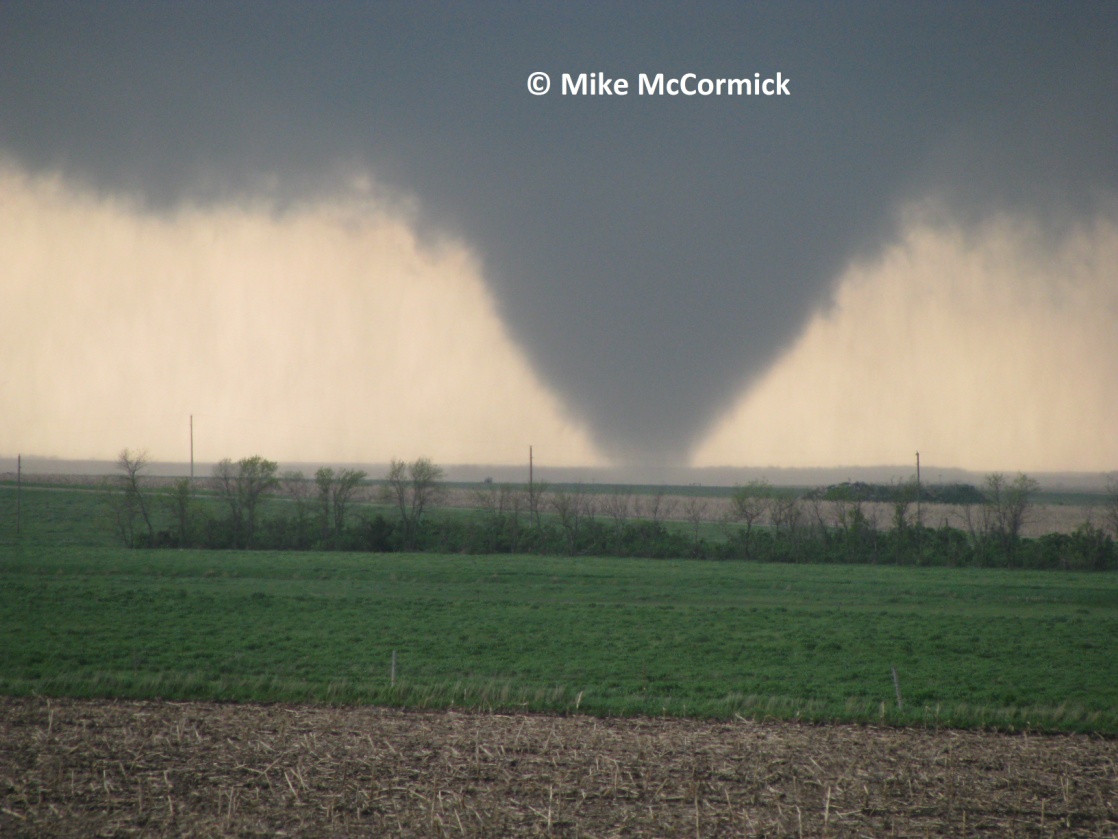 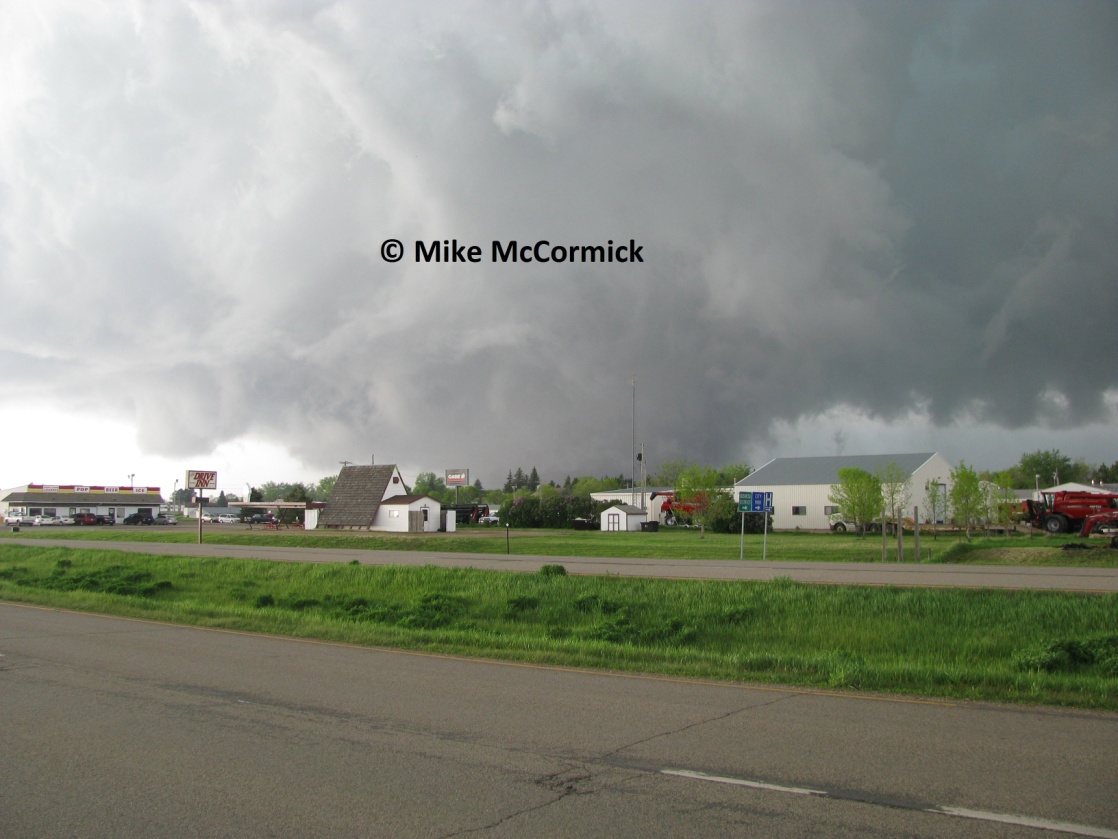 And now on to the Bowdle tornado video…
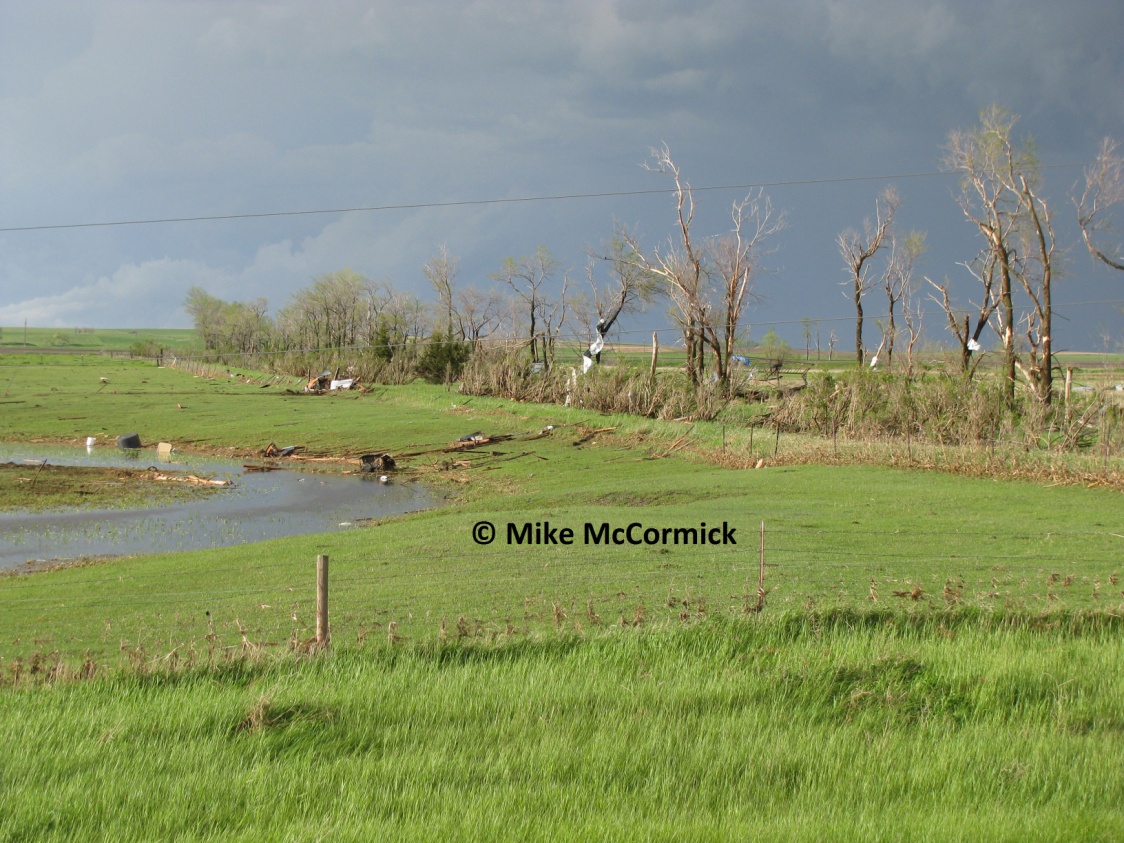 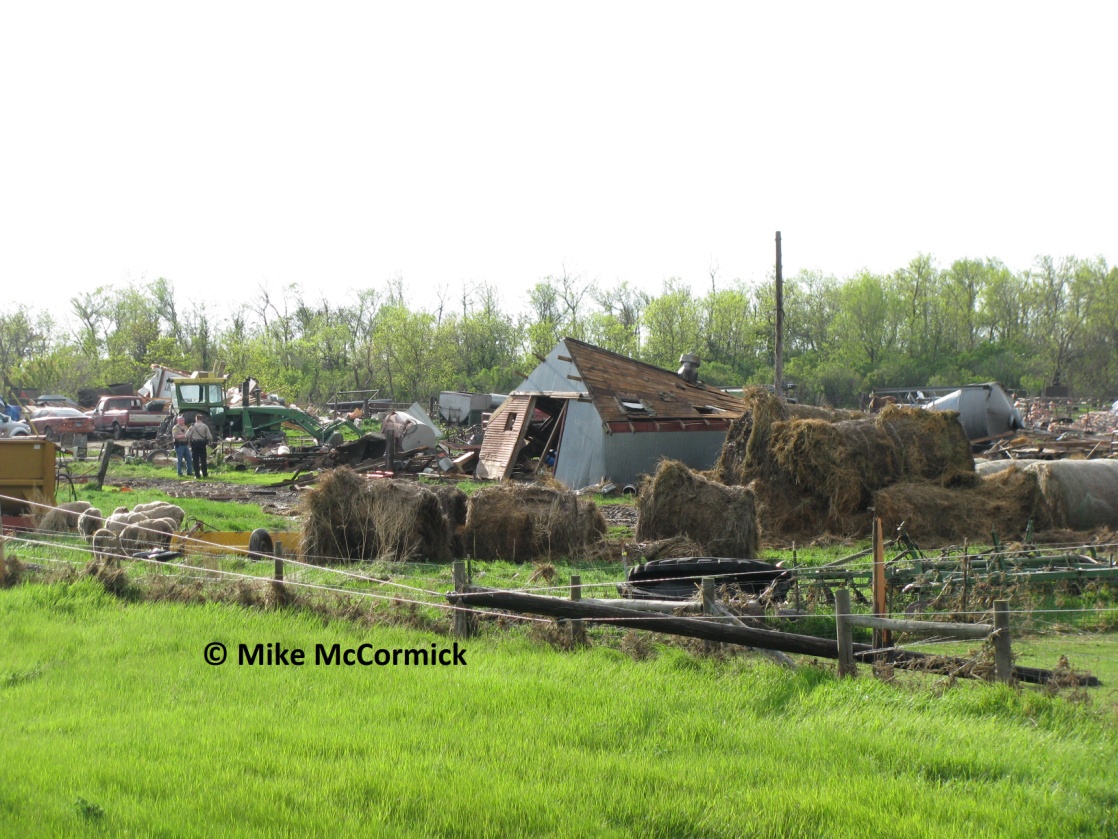 Supplemental Slides
Chasing Logistics – Equipment
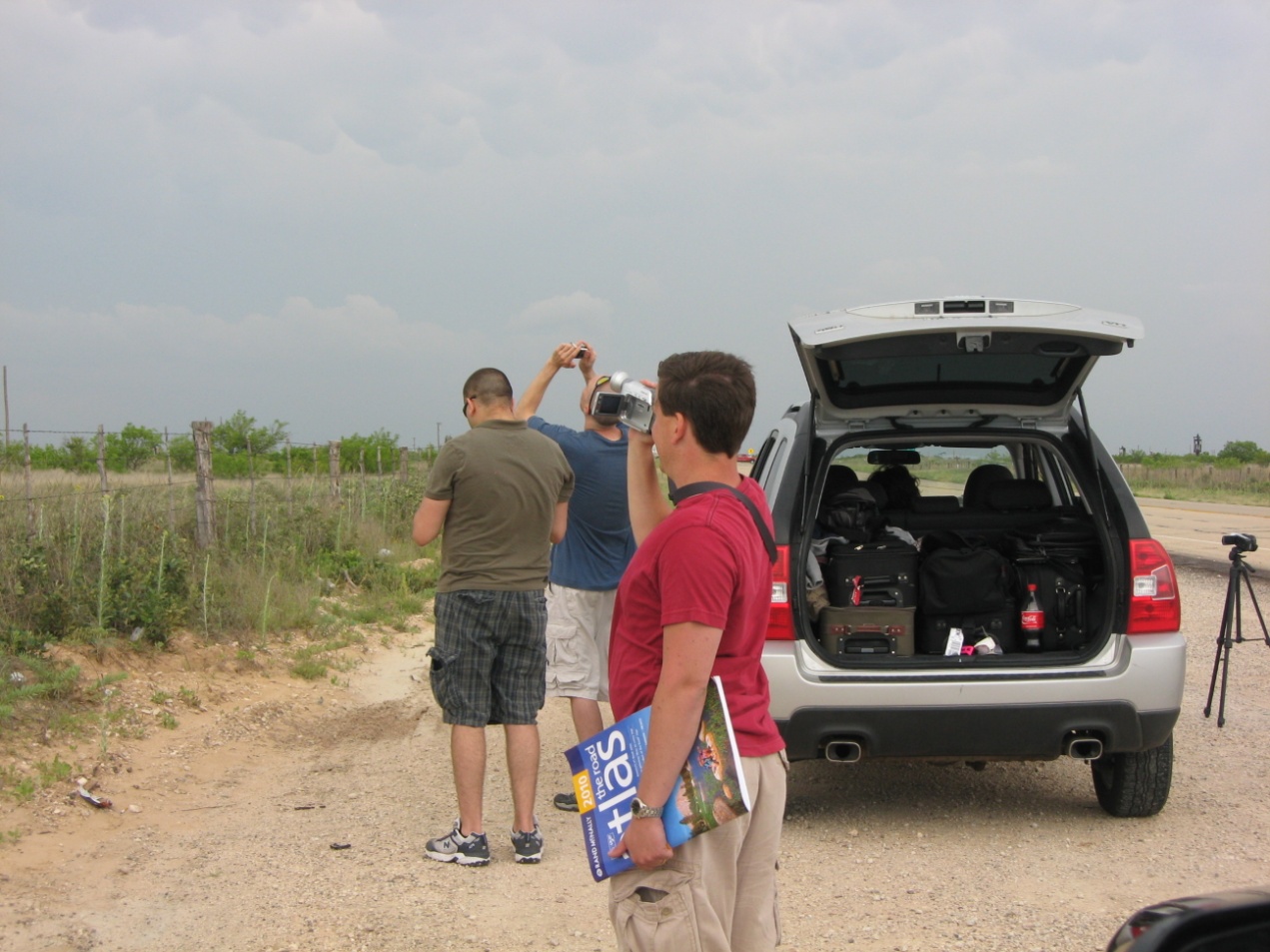 NOAA Wx Radio

GPS/Garmin: Travel time(s) 
 & gas stations!

Road Atlas

GlobalSat USB GPS Receiver for 
overlaying position on radar image

Power Inverter w/multiple AC 
outlets (for charging electronics)

Video & Digital Camera(s)

Cell Phones and Chargers

Laptop(s) setup with…
Gibson Ridge Software (GRLevel2 and/or 3) for viewing weather radar data and assoc. shapefiles
Bookmarks to frequently-viewed websites (wx obs. & fcsts)
Mobile internet ability (e.g. Verizon)

A coat!
N. Of Midland, TX; May 17, 2010
Chasing Logistics – Travel
What works best for us…
Fly into Kansas City early in the day
Rent an SUV W/FULL LOSS DAMAGE WAIVER and ≥2 drivers!
Be prepared for long stretches of travel w/out ANY facilities!
One chase vehicle w/friends whose company you really enjoy!
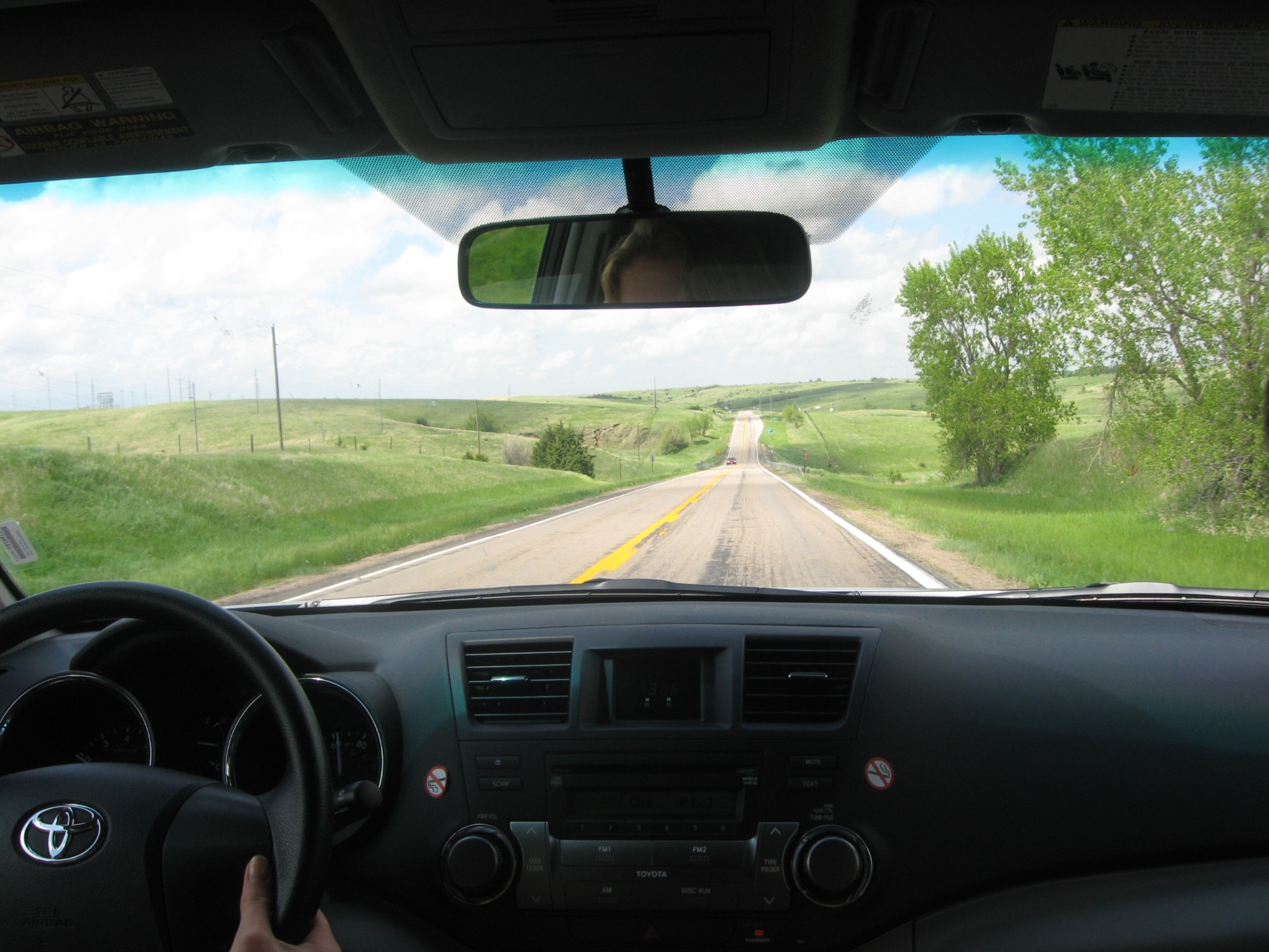 Nebraska; May 24 2008
A Typical Day
Involves ~500 miles of driving
Morning: Analyze the latest observations & forecast data to determine ‘best’ positioning
Morning – Mid Afternoon: 
Drive (potentially hours) to get into position (pick a location at/near a major intersection to maximize road options when the chase begins)
Stay situationally-aware by continuing to monitor obs. and forecast data for boundary development/movement and/or evidence of the cap beginning to break
Once in position, remain situationally-aware while waiting for something to ‘pop’
When something ‘pops’, chase!
Towards dark, call it a day.  Begin forecasting for the next day to determine a good location to rest for the night to be in good positioning for the next day.
Call hotels to make a reservation for the night
Grab a late dinner, then drive to your reserved hotel for the night.
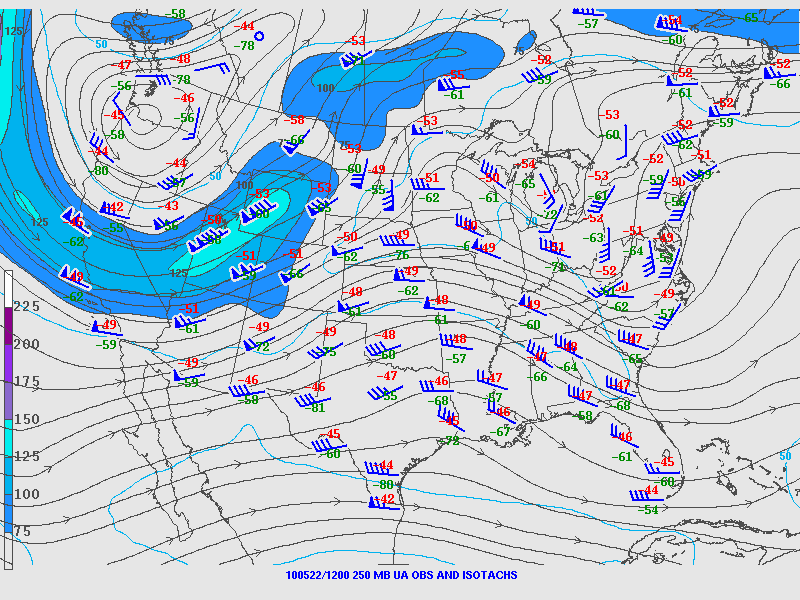 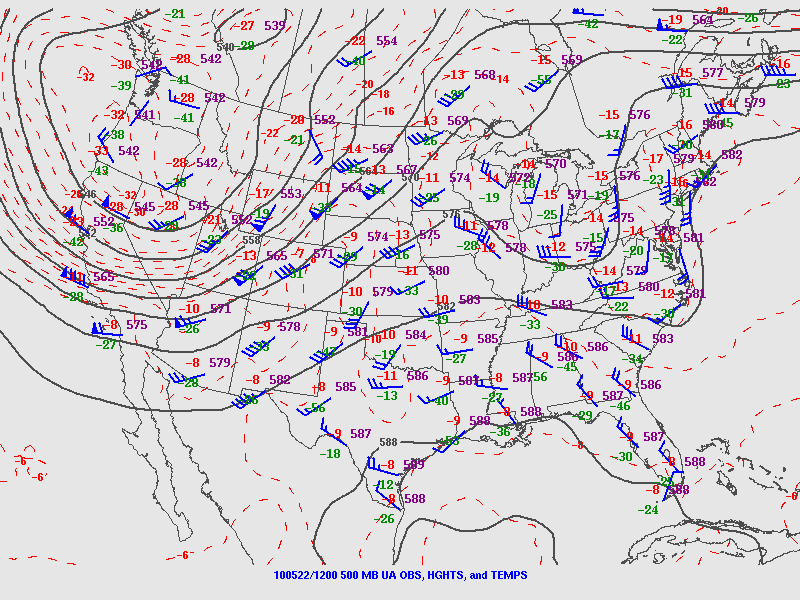 250 mb
500 mb
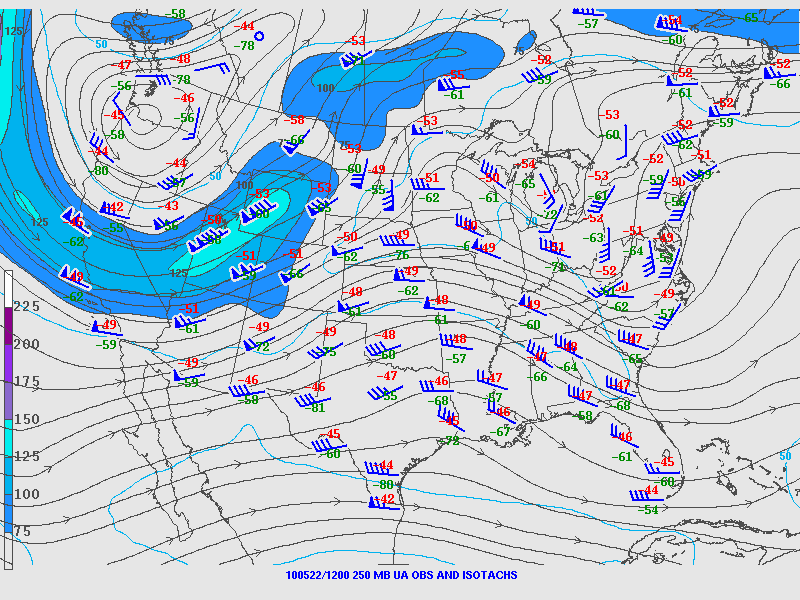 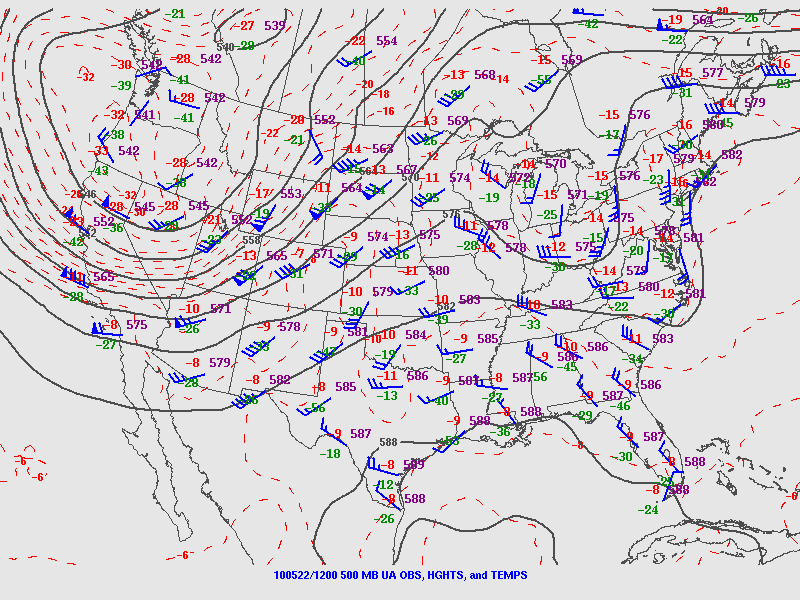 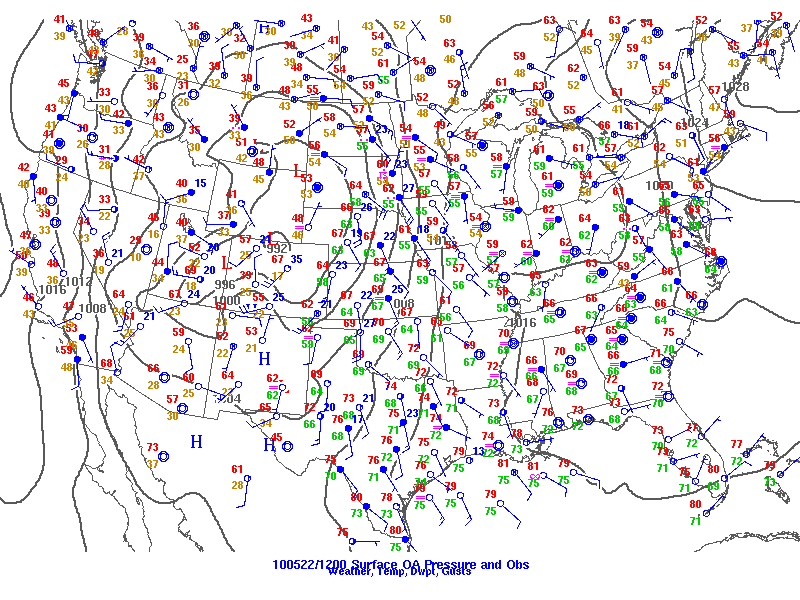 SFC
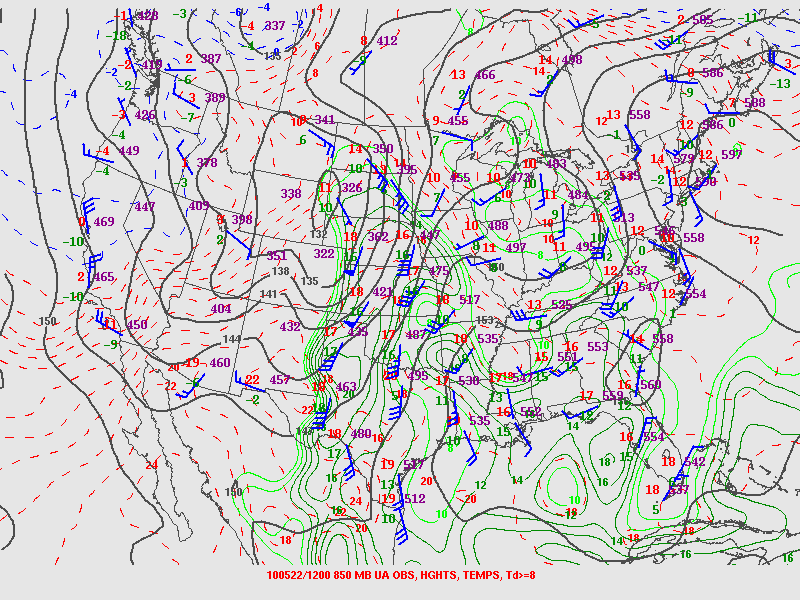 850 mb
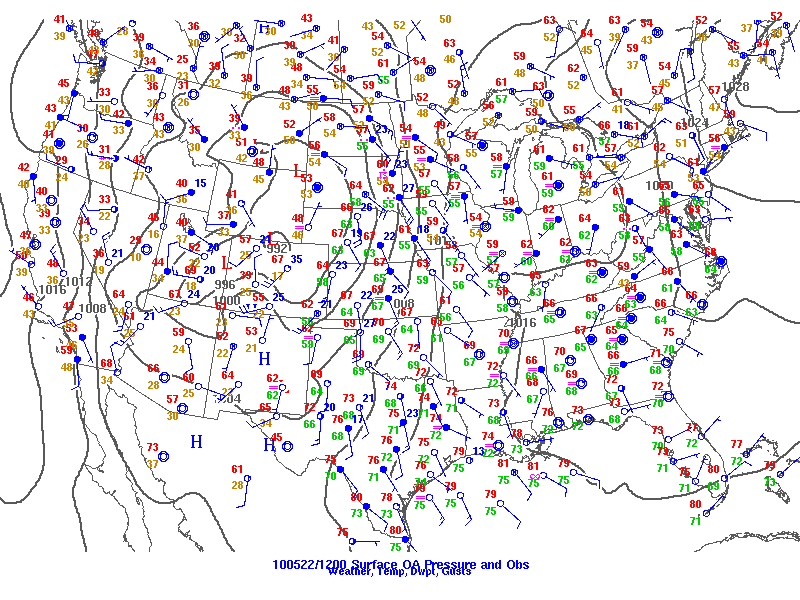 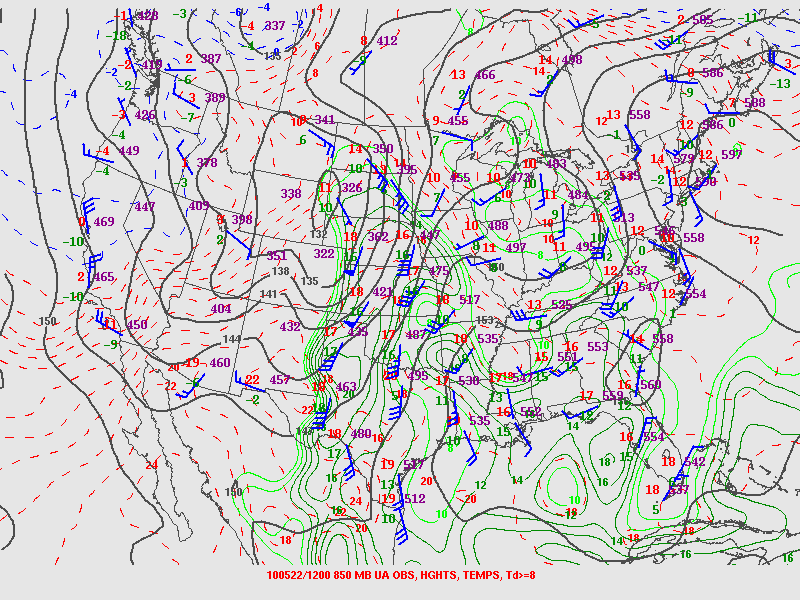 [Speaker Notes: -Strong upper level low approaches from W
 Upper level jet streak/max approaching from West
- Warm and humid
- 50 kt low level jet transporting high Theta-E air N-ward
 Short wave trough 
 Lots of speed and directional shear
 Sfc front
 MLCAPE around 3,000 J/kg]
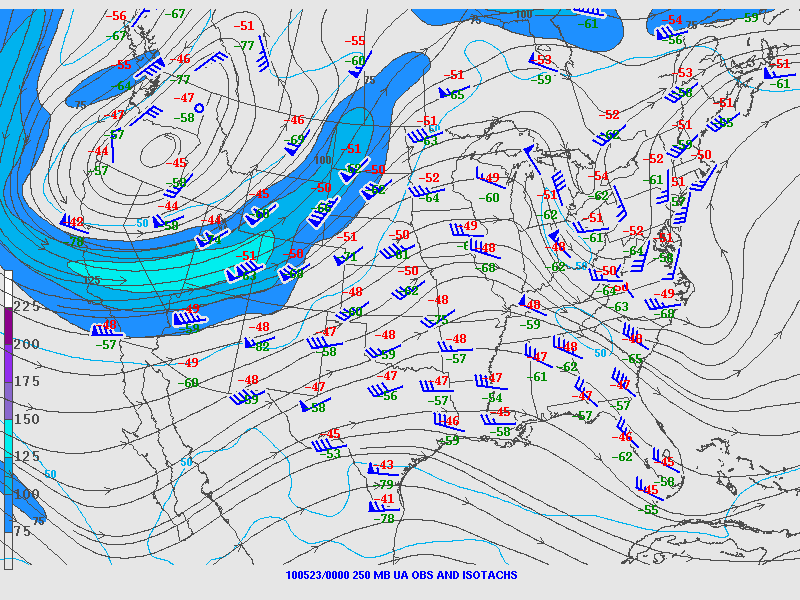 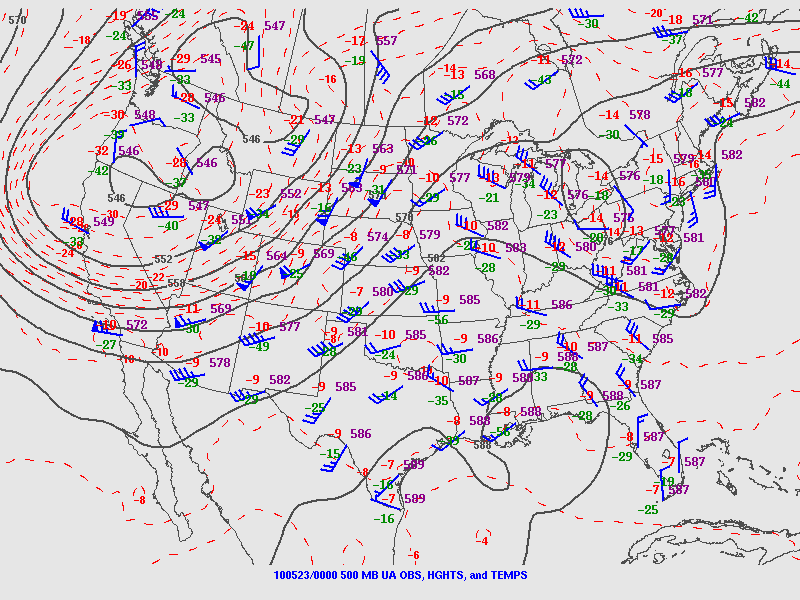 250 mb
500 mb
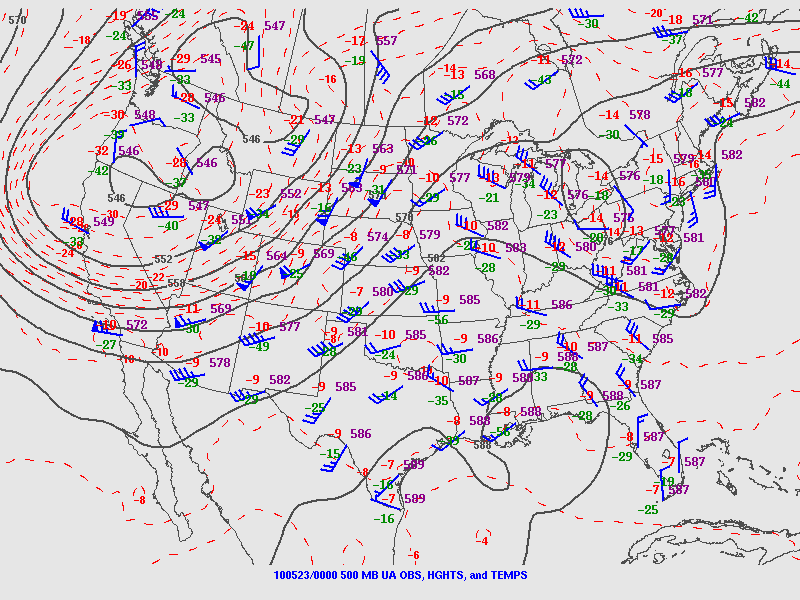 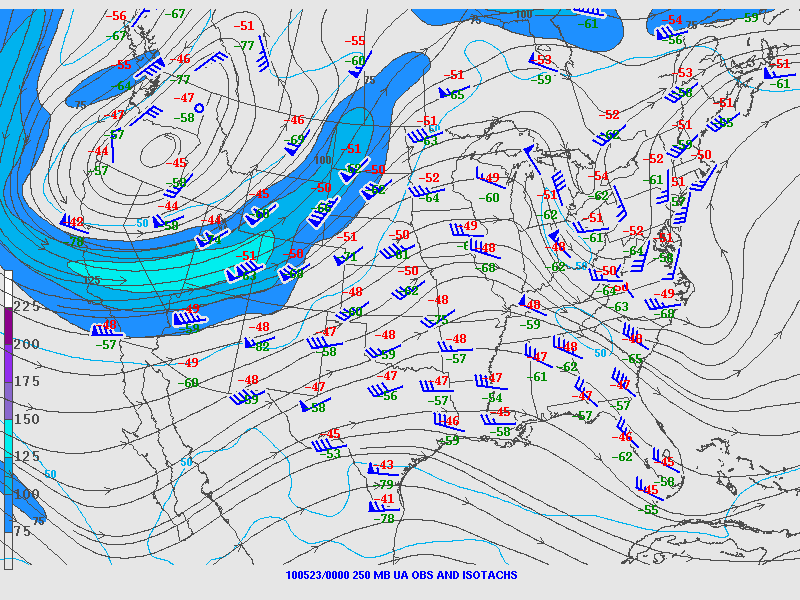 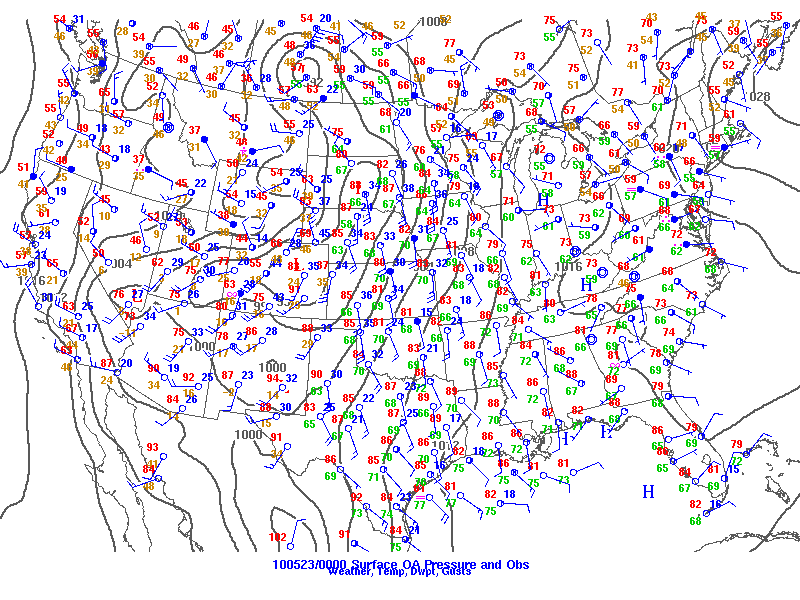 SFC
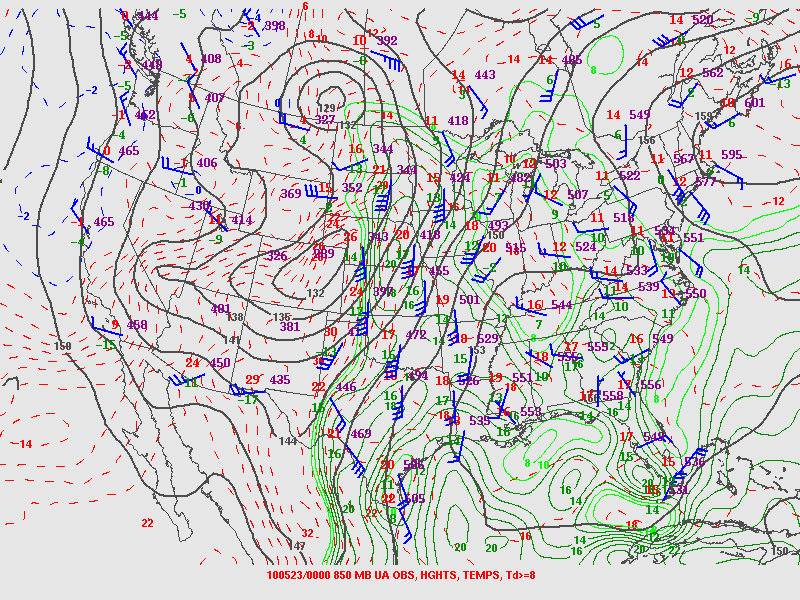 850 mb
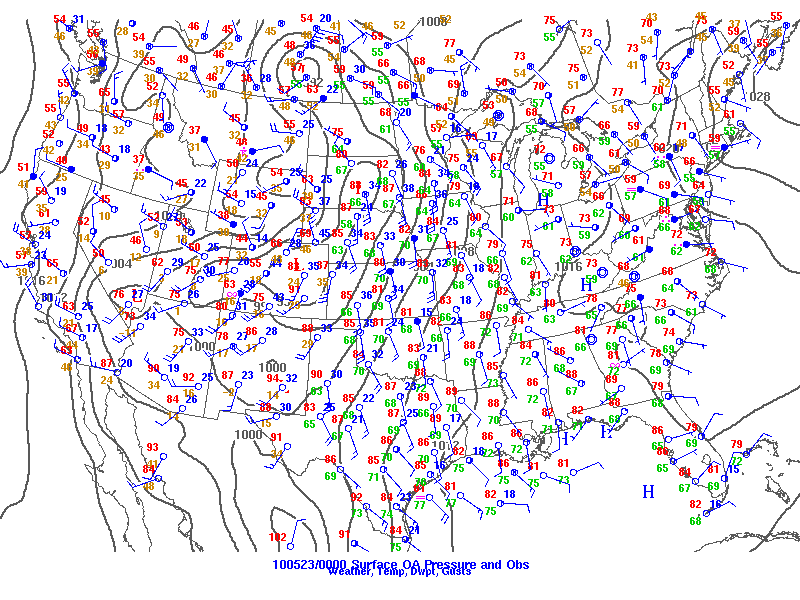 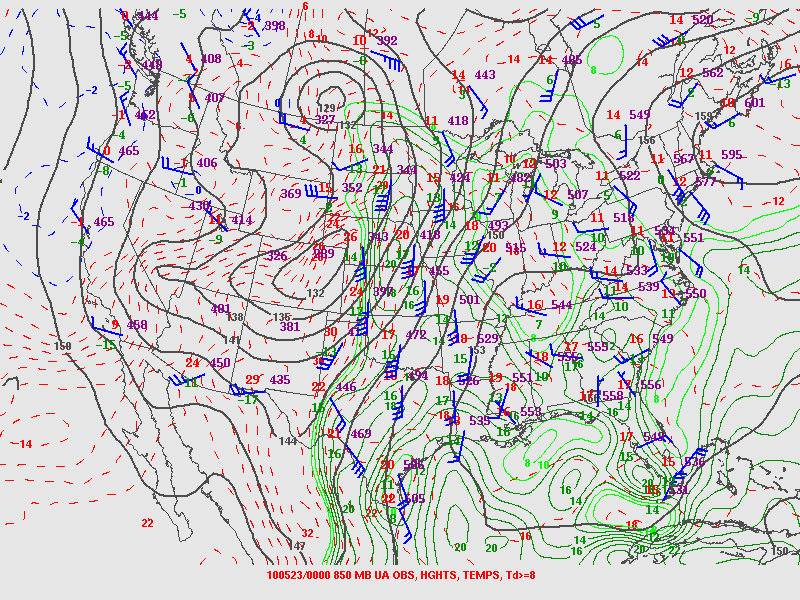 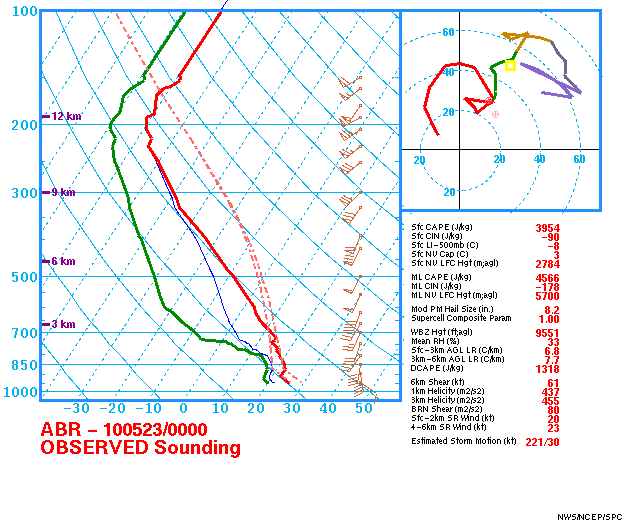 EF4 Bowdle, SD Tornado
Began as EF2 tornado 4 miles W of Bowdle 
 Touched down directly on a farmstead and destroyed many outbuildings
 Weakened into an EF1 as it tossed/destroyed grain bins, flung debris hundreds of yards, and caused shingle and antenna damage to a structure
 Quickly strengthened into an EF3 tornado 1.5 mi NW of Bowdle causing widespread tree damage and severe damage/destruction to many outbuildings
 Moved NE and reached its peak intensity as an EF4 1 mi north of Bowdle causing major damage to many houses and outbuildings, debarkedg trees, tossed cars into the air, and toppled transmission towers (one was torn off its concrete footings and was thrown hundreds of yards away).
 Shifted directions and moved E as an EF2 toppling a state radio tower before lifting shortly thereafter
 Based on damage reports, the tornado traveled a distance of 5.01 mi (8.06 km)